Mind Management Skills Workshops
Dealing with Setbacks
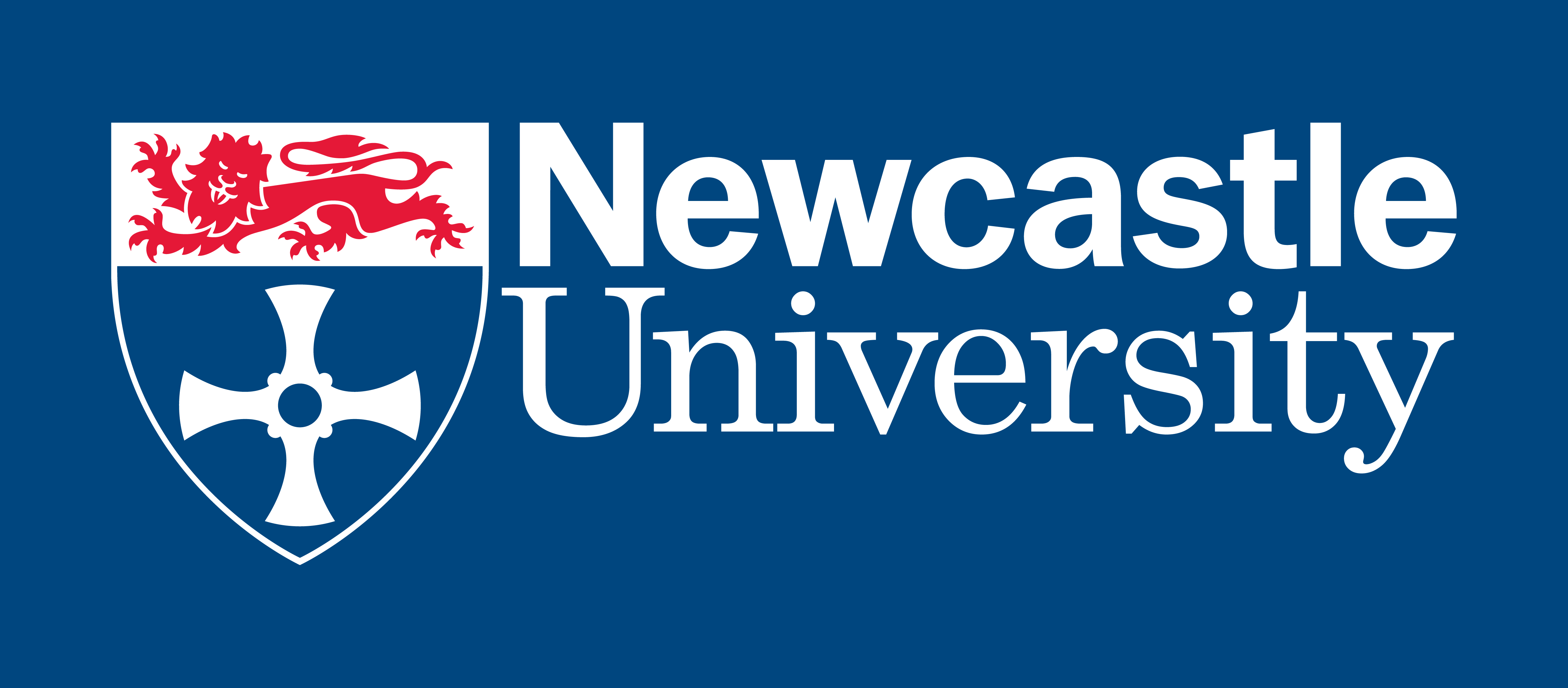 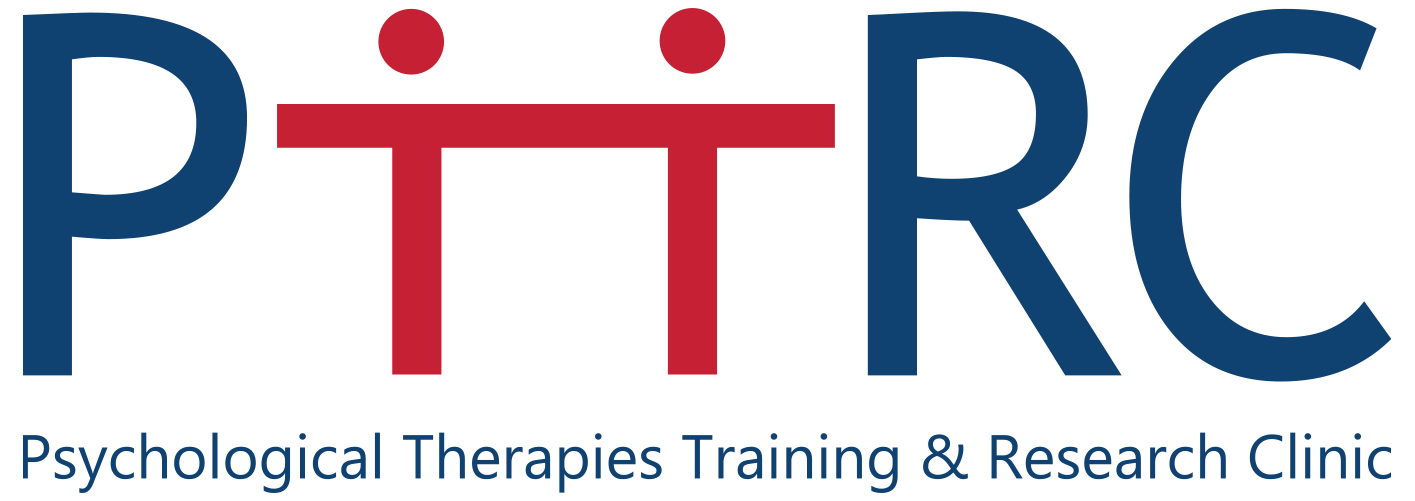 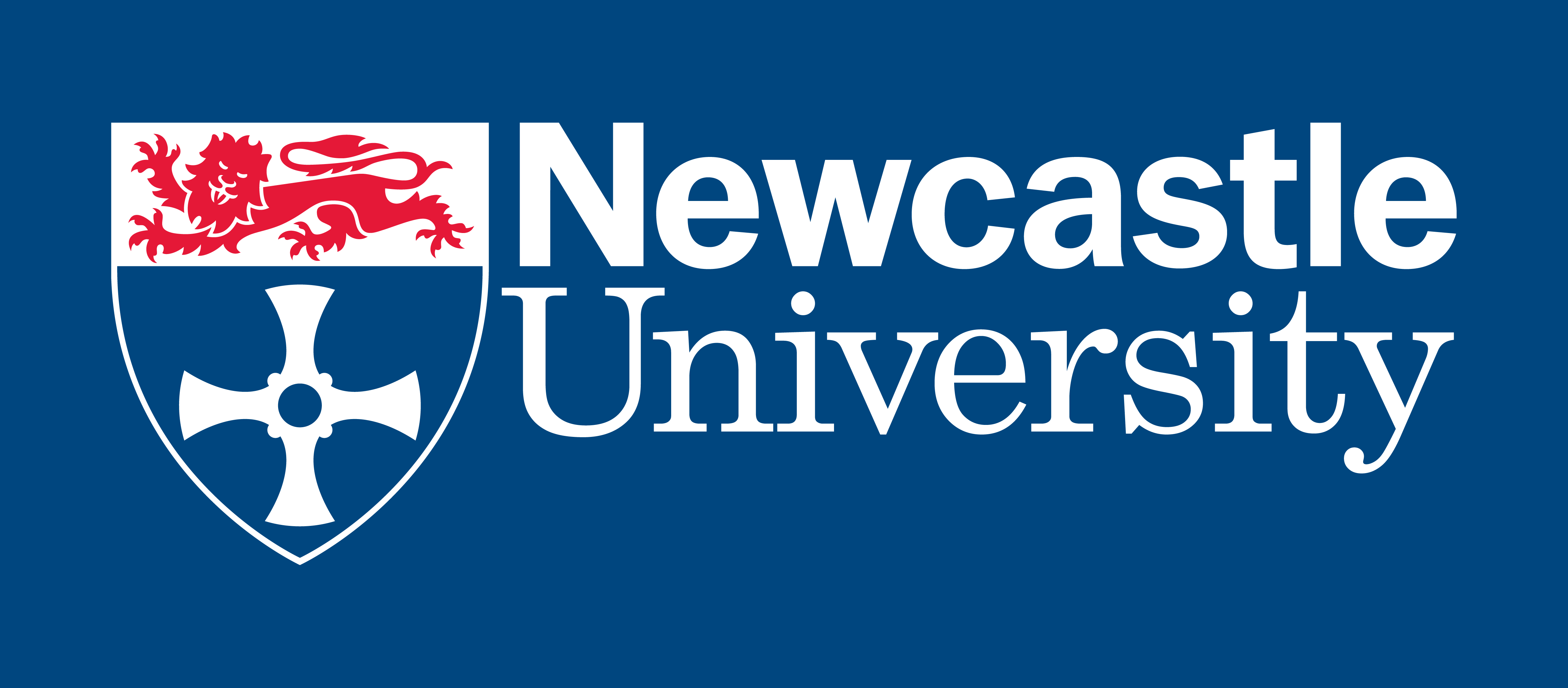 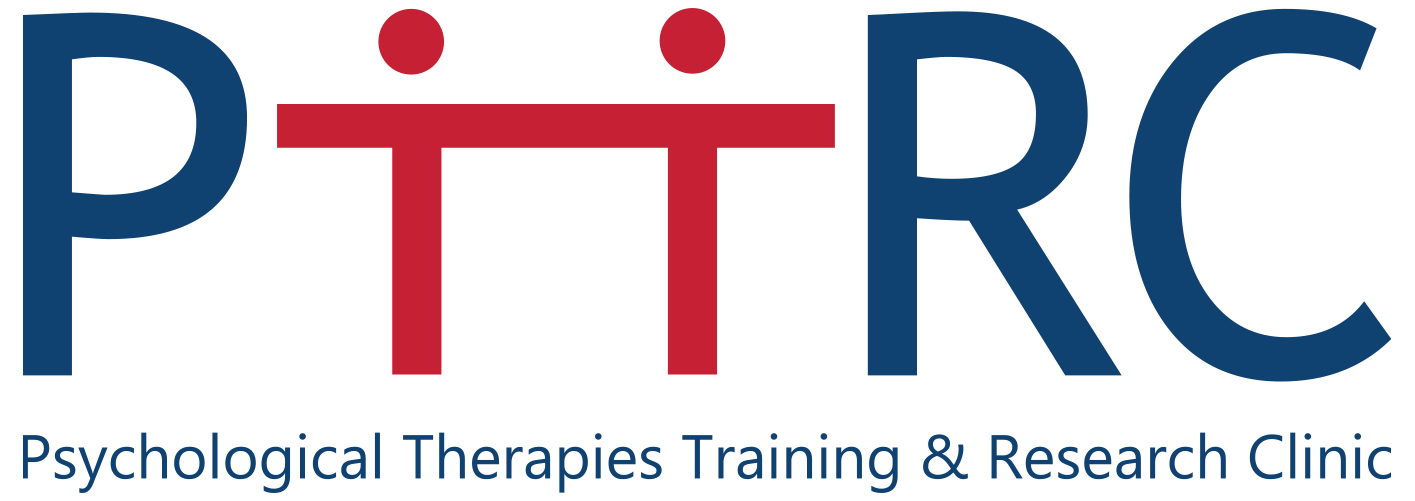 Housekeeping
Today’s workshop will run for 90 minutes and is designed to be interactive – we encourage participation 
Confidentiality – you are not expected to share anything that you do not want to, anything disclosed will be kept confidential within the group – please see confidentiality rules for further information
Please be respectful of other group members who may choose to share their experiences – maintain the confidentiality of the group
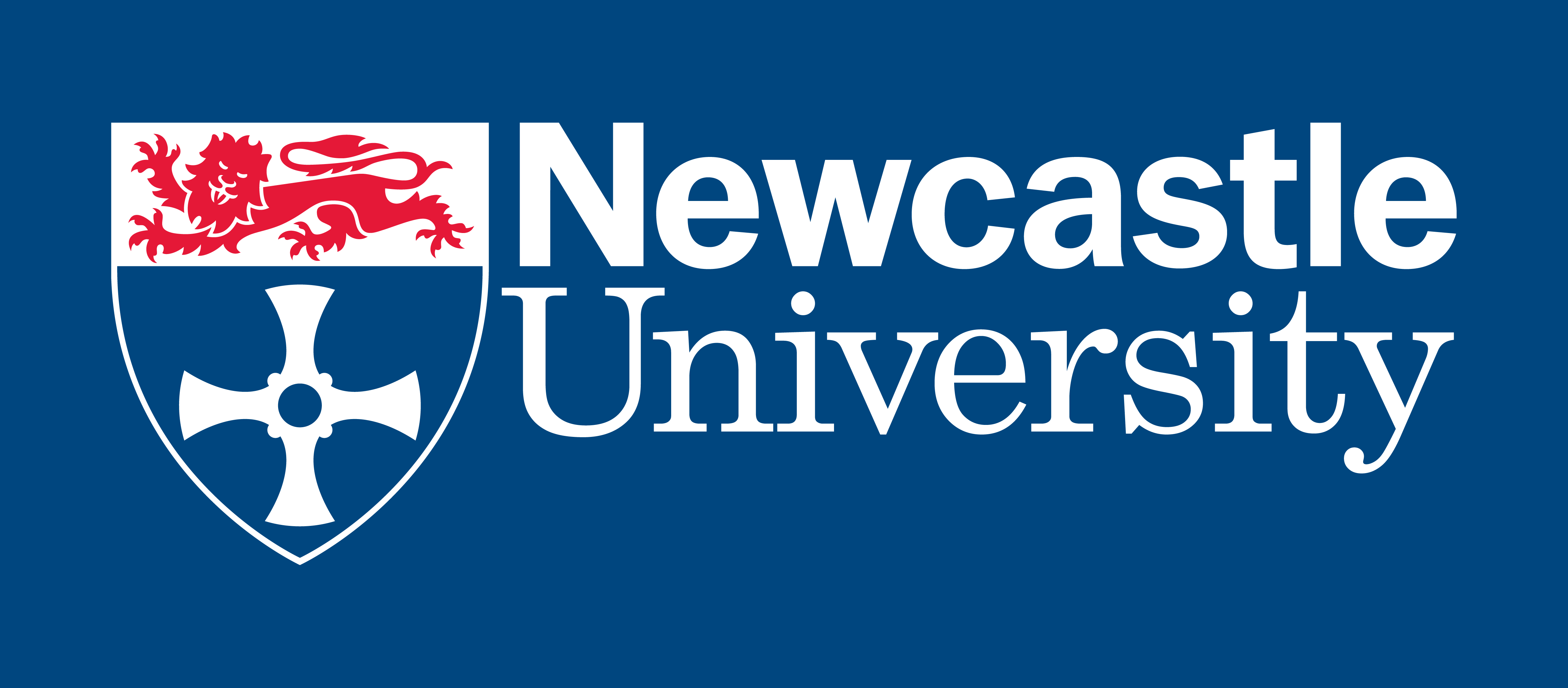 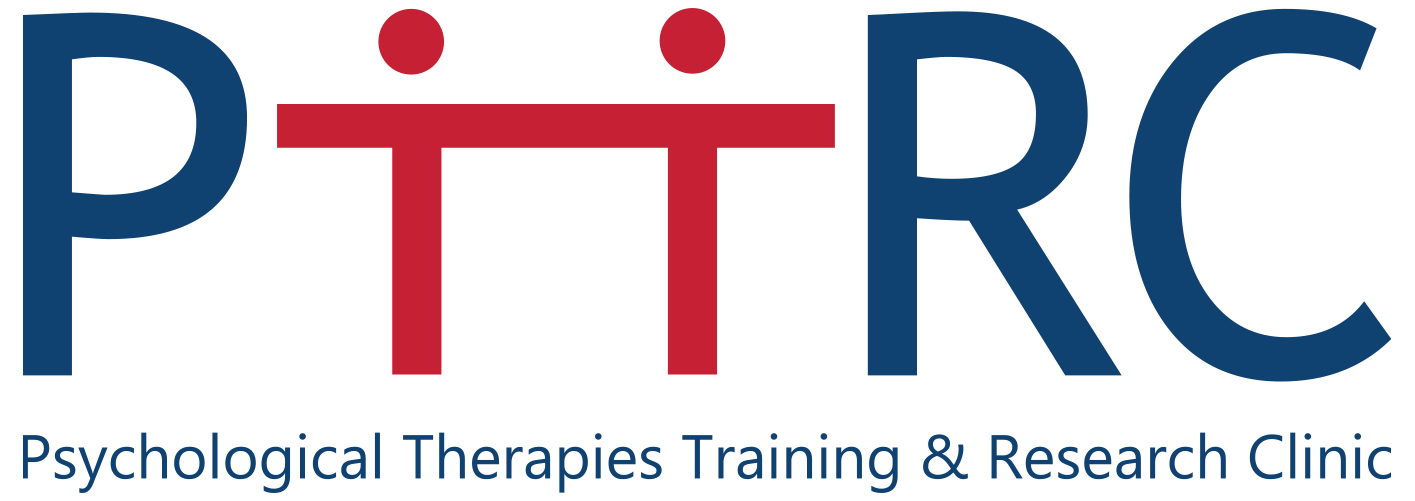 Further Support
The workshops are designed to be skills-focussed, rather than problem-centred. However, if any of today’s discussion or exercises cause you to experience distress, you may wish to pursue further supportFull details can be found in the supporting information you received before this workshop:- Accessing the Student Health and Wellbeing Service- Listening services such as the Nightline and the Samaritans- How to access evidence-based therapy through the NHS
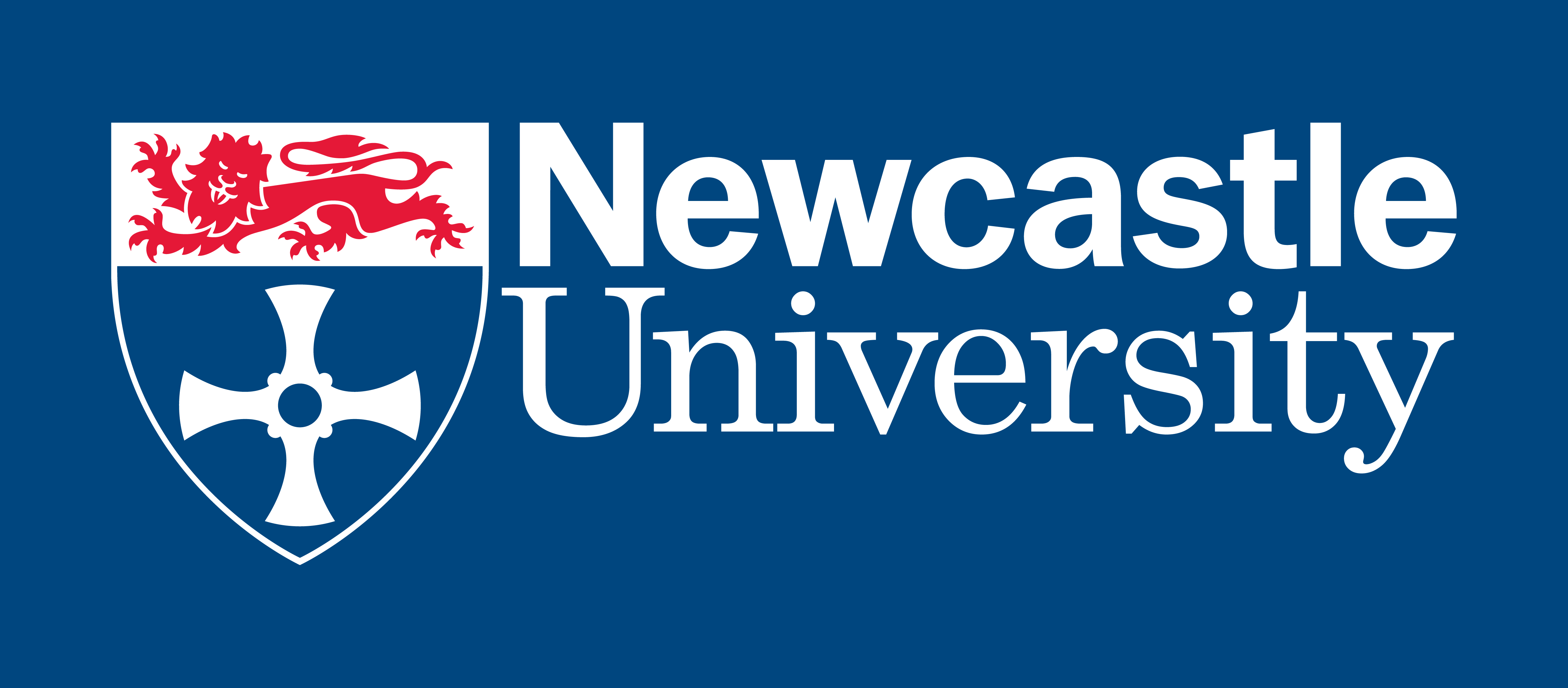 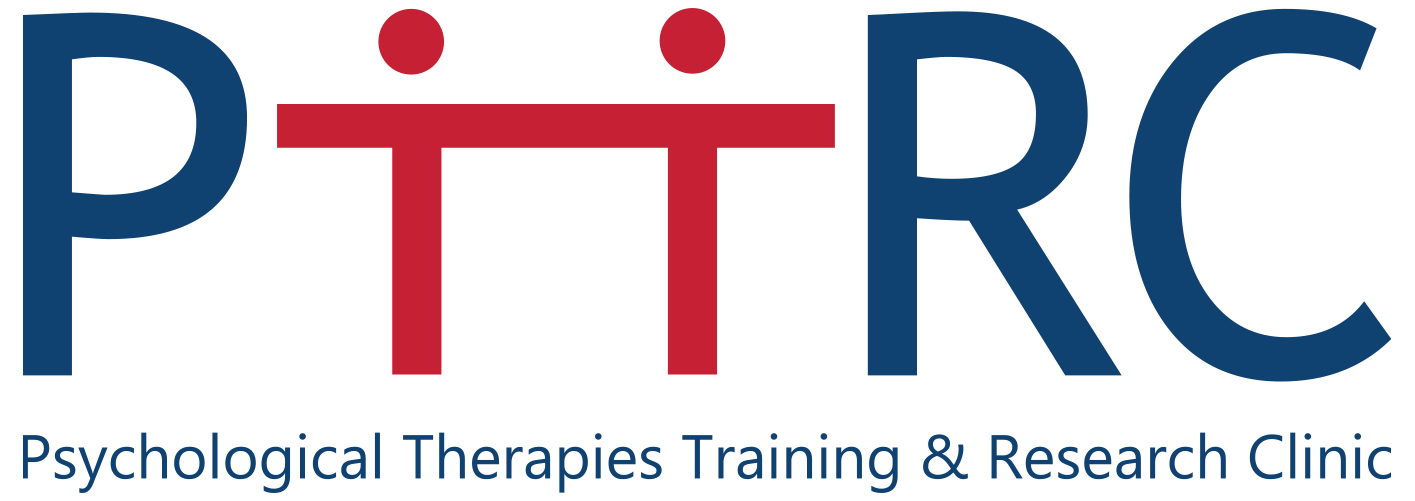 Homework Set Last Week
“Thought challenging and goal setting”
Using the vicious cycle, practice noticing unhelpful or negative thoughts and in response, begin to question and challenge them using the handouts provided
Set goals to reduce unhelpful behaviour (such as procrastination or overcompensation) and increase helpful behaviour (desired goals and activity) – plan what, when, where the goal will take place
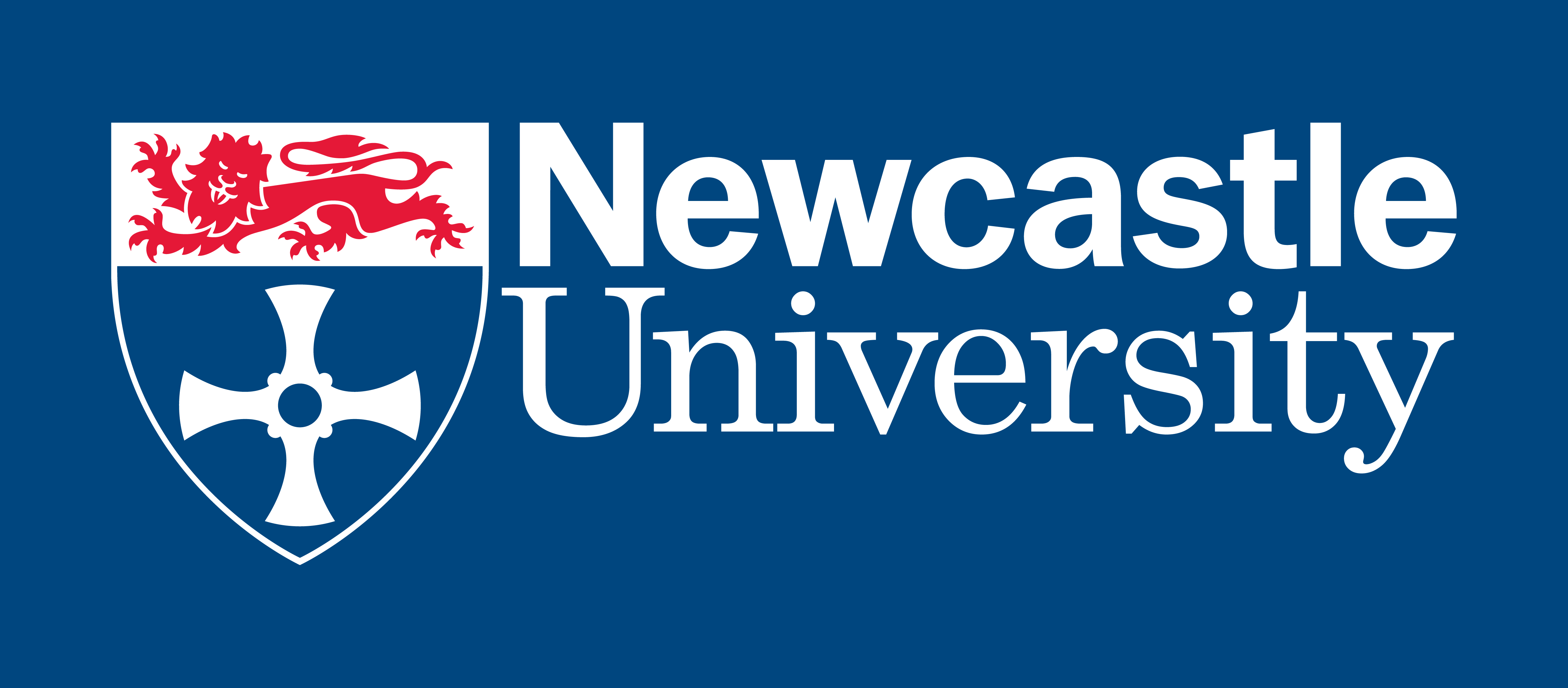 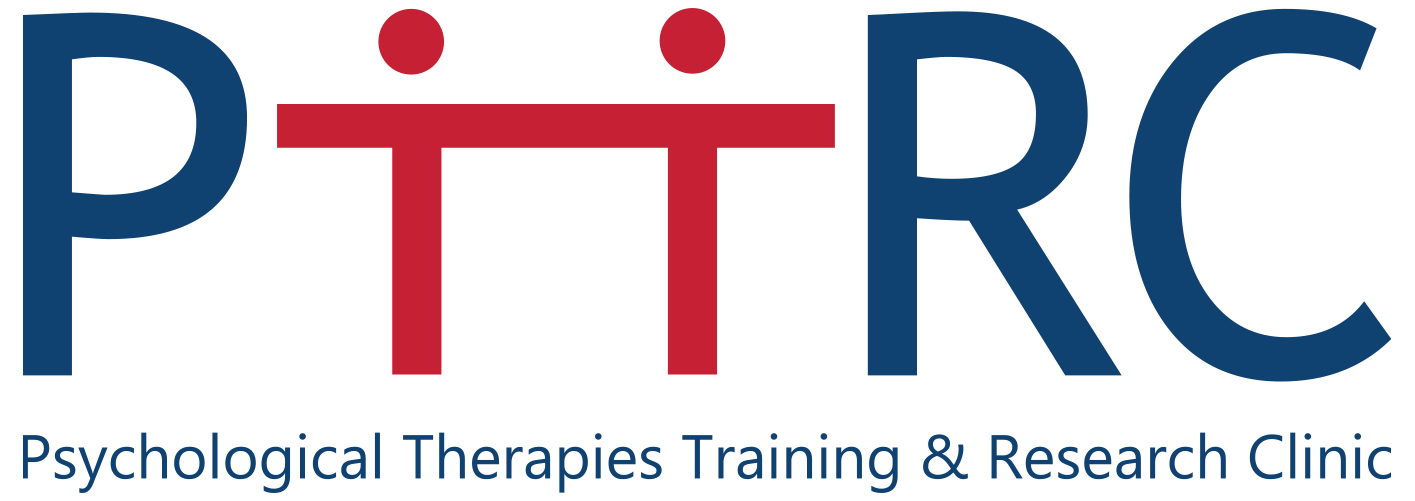 Homework Review
Were you able to complete the task?
For those who are comfortable to share, can you reflect on your experience of the homework:

What happened?
What was it like?
Did it help?
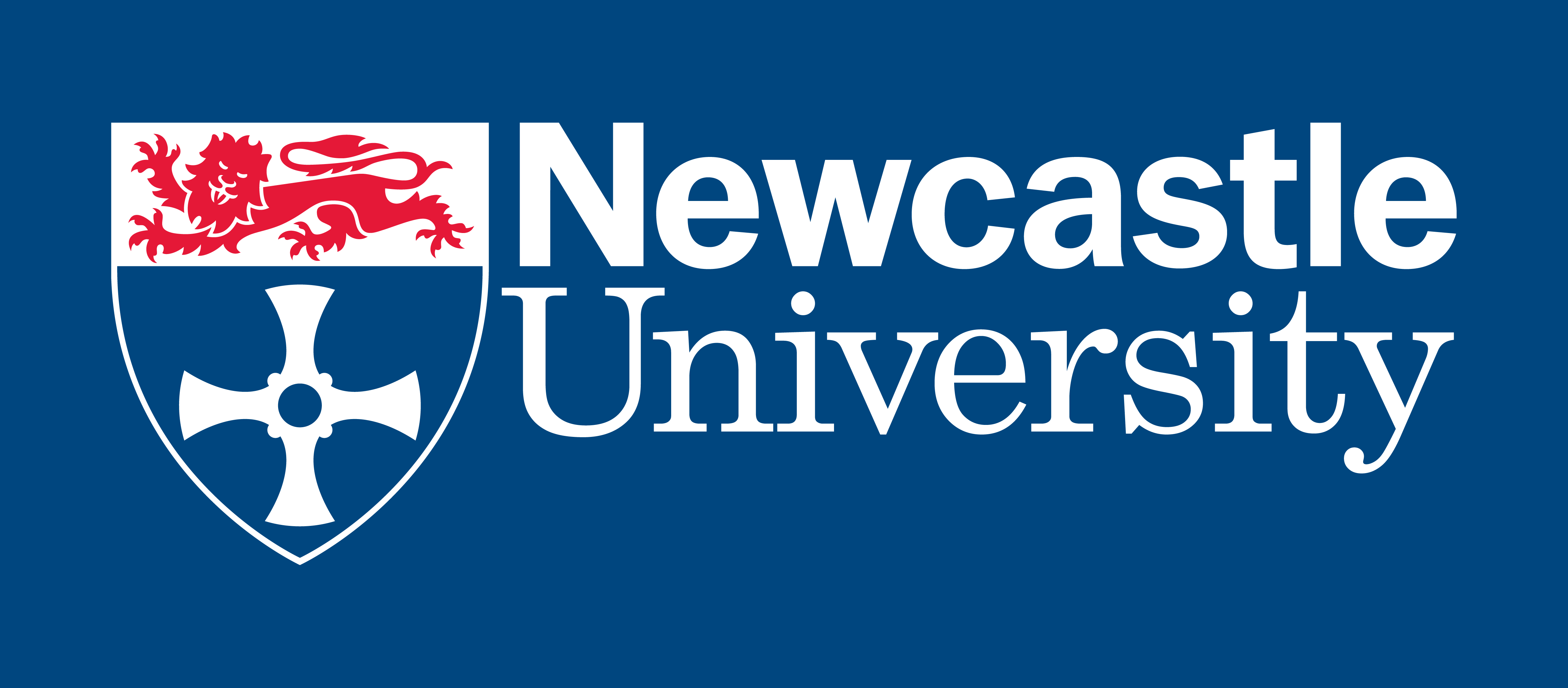 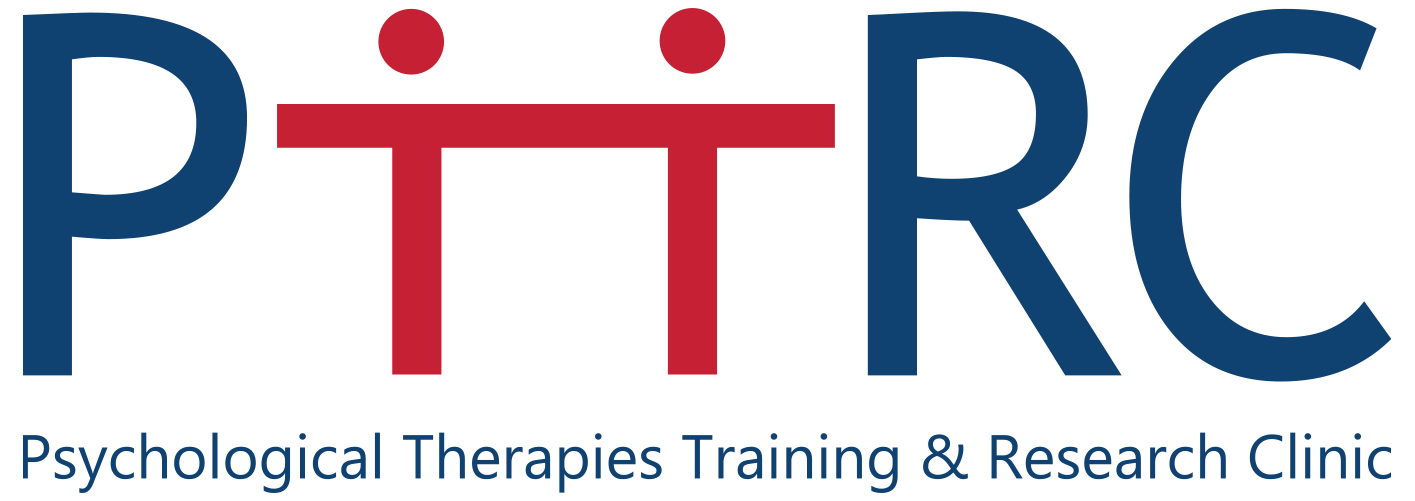 Goals for Today
To build on the skill of noticing our thoughts, feelings and behaviours and their links within the context of experiencing a setback
To hear about common setbacks experienced by PG students
To practice the skills of challenging unhelpful thoughts and changing unhelpful behaviour when experiencing a setback with the aim of reducing its impact on our lives
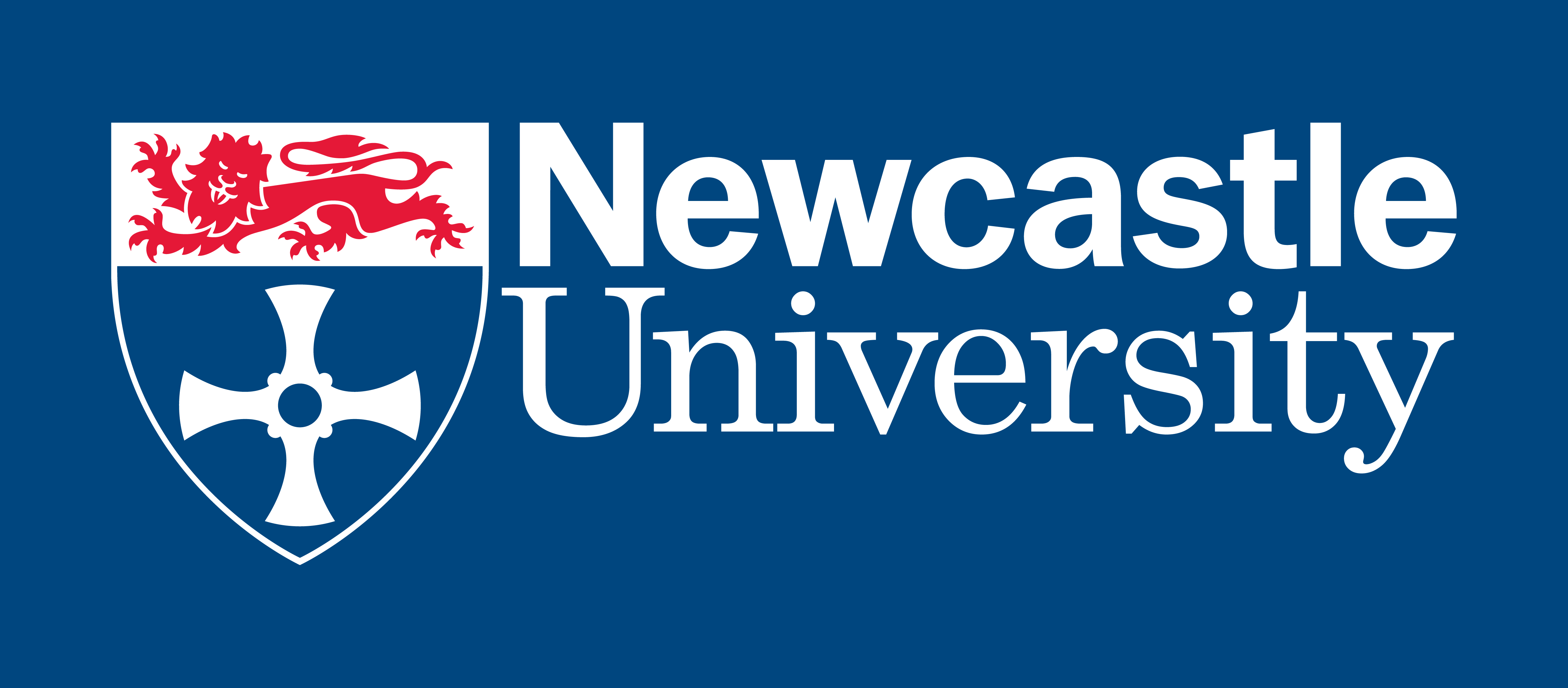 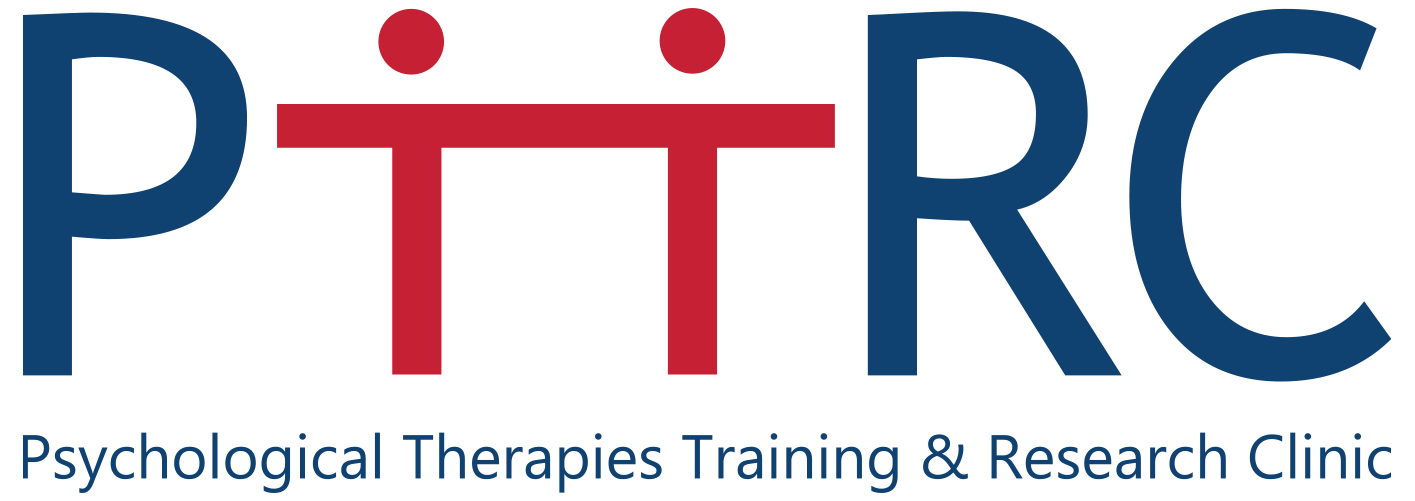 Why this workshop for postgraduate students?
To help us design our mind management workshops we ran focus groups with student volunteers to hear their experience of common issues which affected their wellbeing during their studies.
One key theme shared amongst the focus group students was ‘setbacks’. Students discussed the impact of unexpected bad news on their PG studies and how it could detrimentally affect their mood and wellbeing. 
Experiencing a setback was linked with self-criticism and other problems discussed in previous workshops, such as imposter syndrome. 

We hope the following workshop will help you manage dealing with setbacks in a way that reduces their impact on your mood and wellbeing.
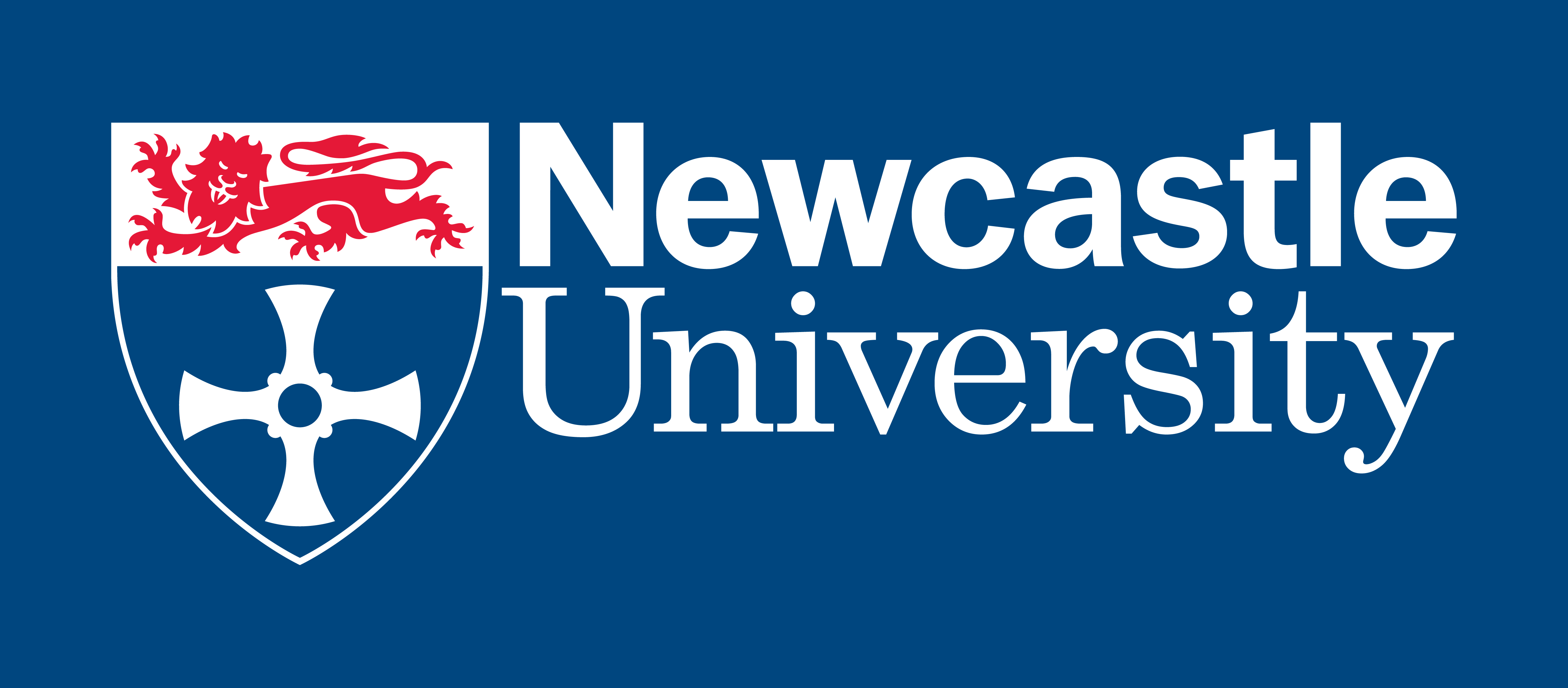 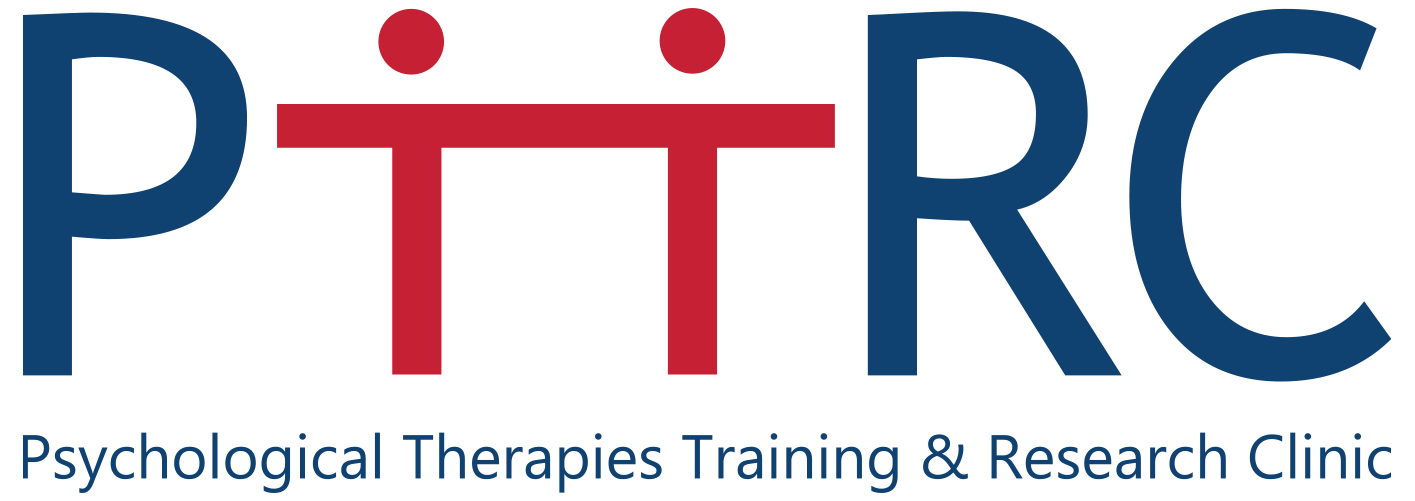 Why this workshop for postgraduate students?
Student voice/experience – video
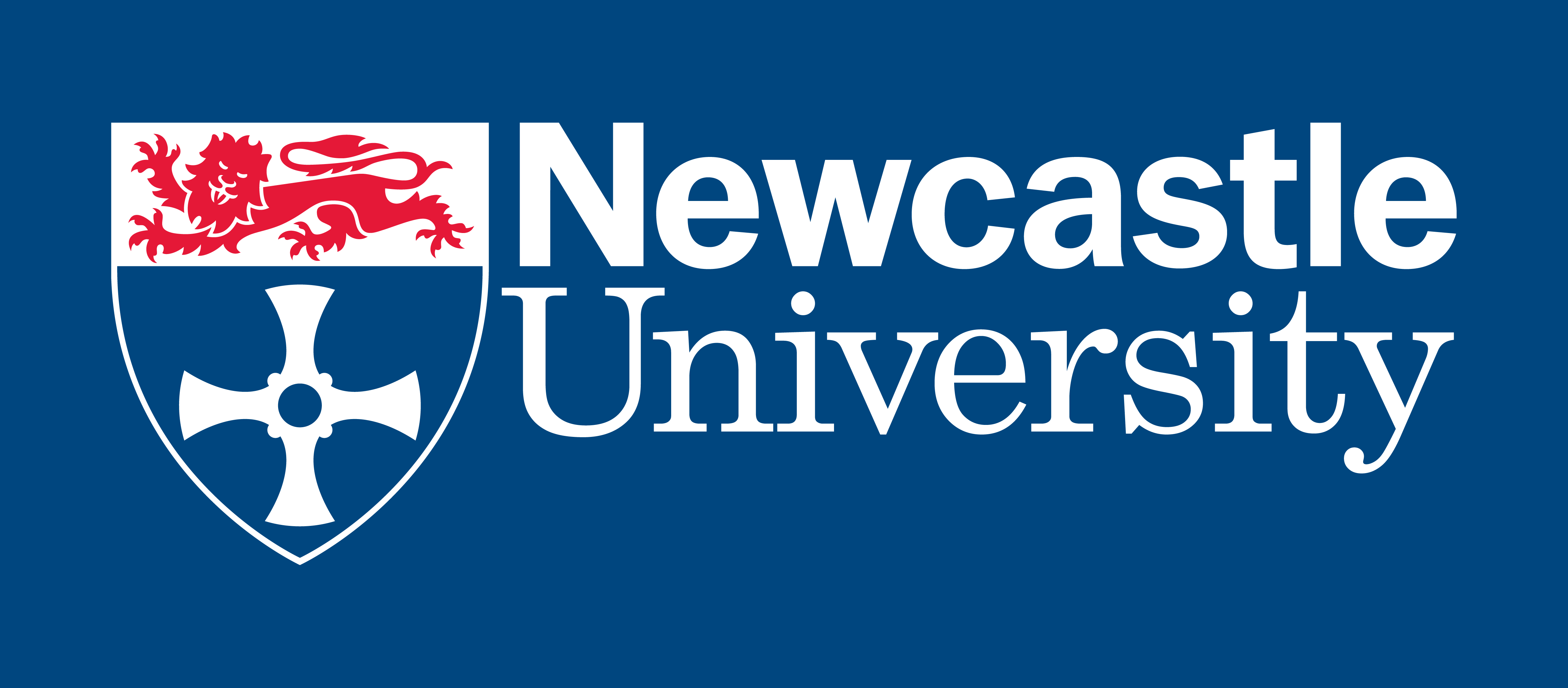 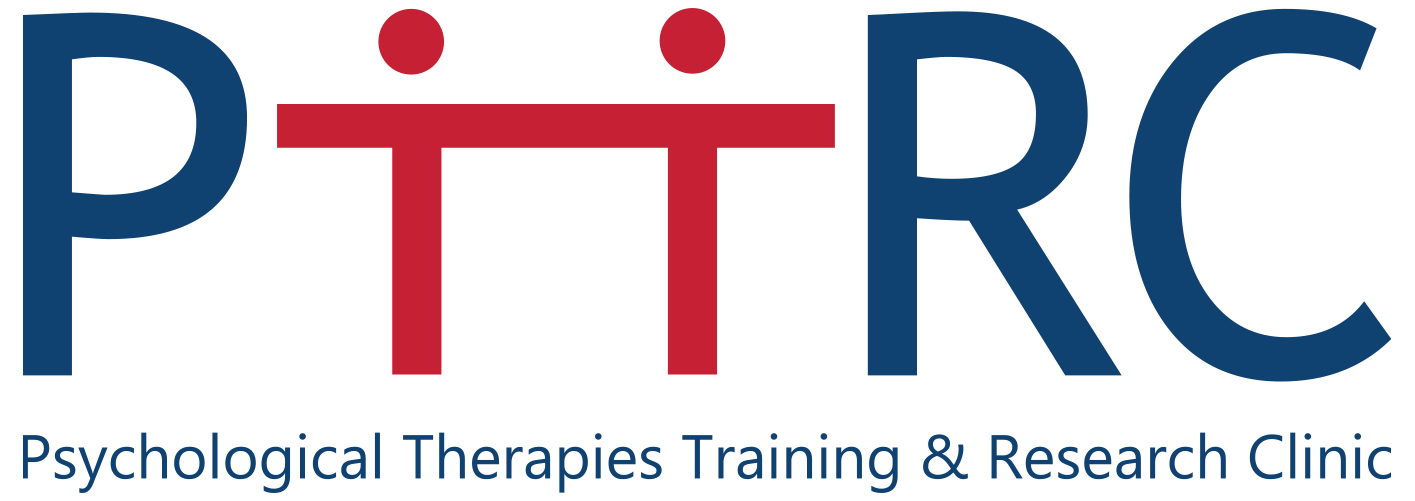 Common types of setback
Psychological Therapies Training and Research Clinic; School of Psychology
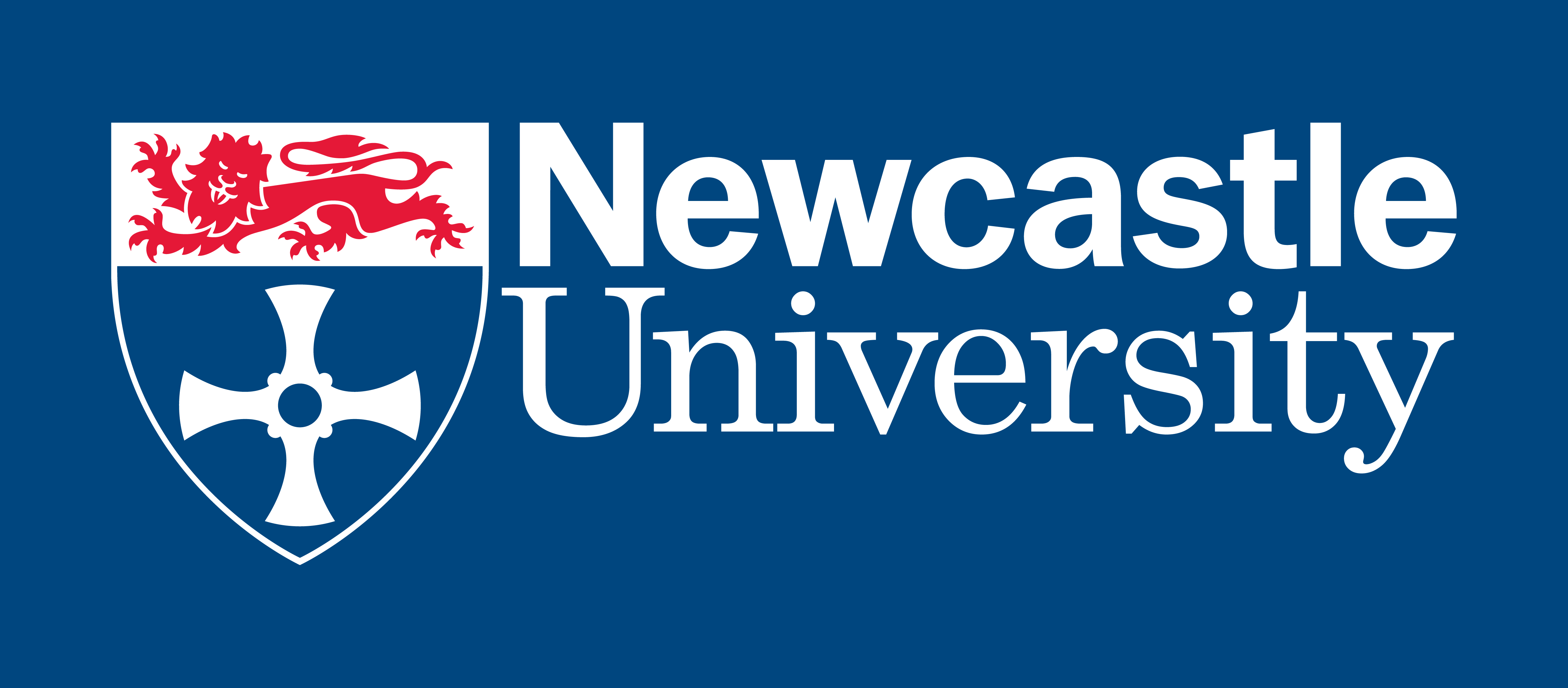 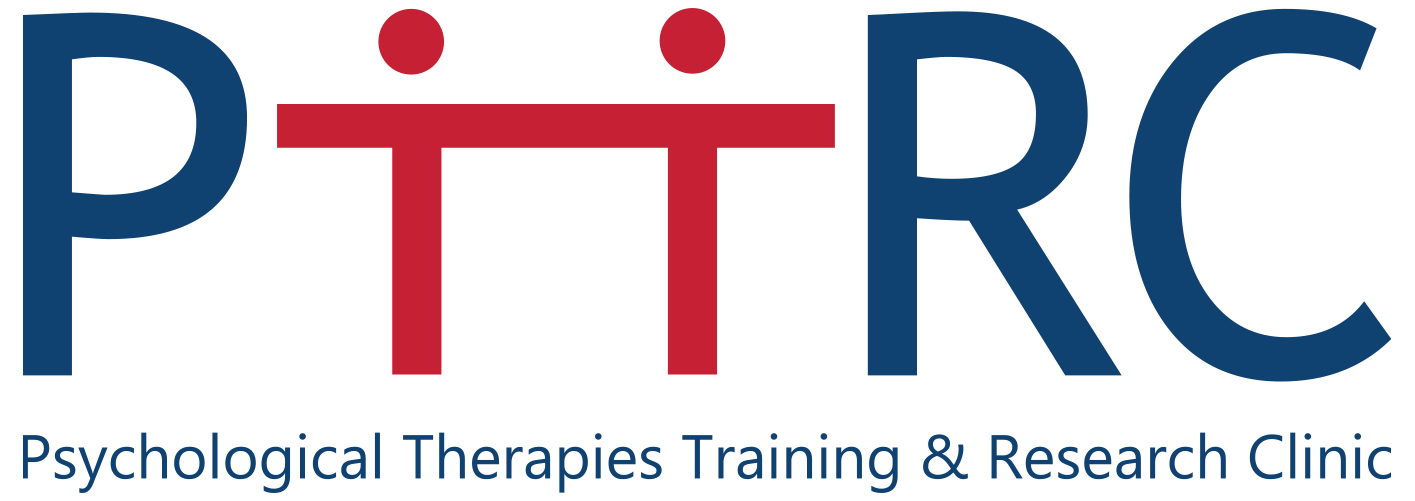 Common types of unhelpful reaction to setbacks
Psychological Therapies Training and Research Clinic; School of Psychology
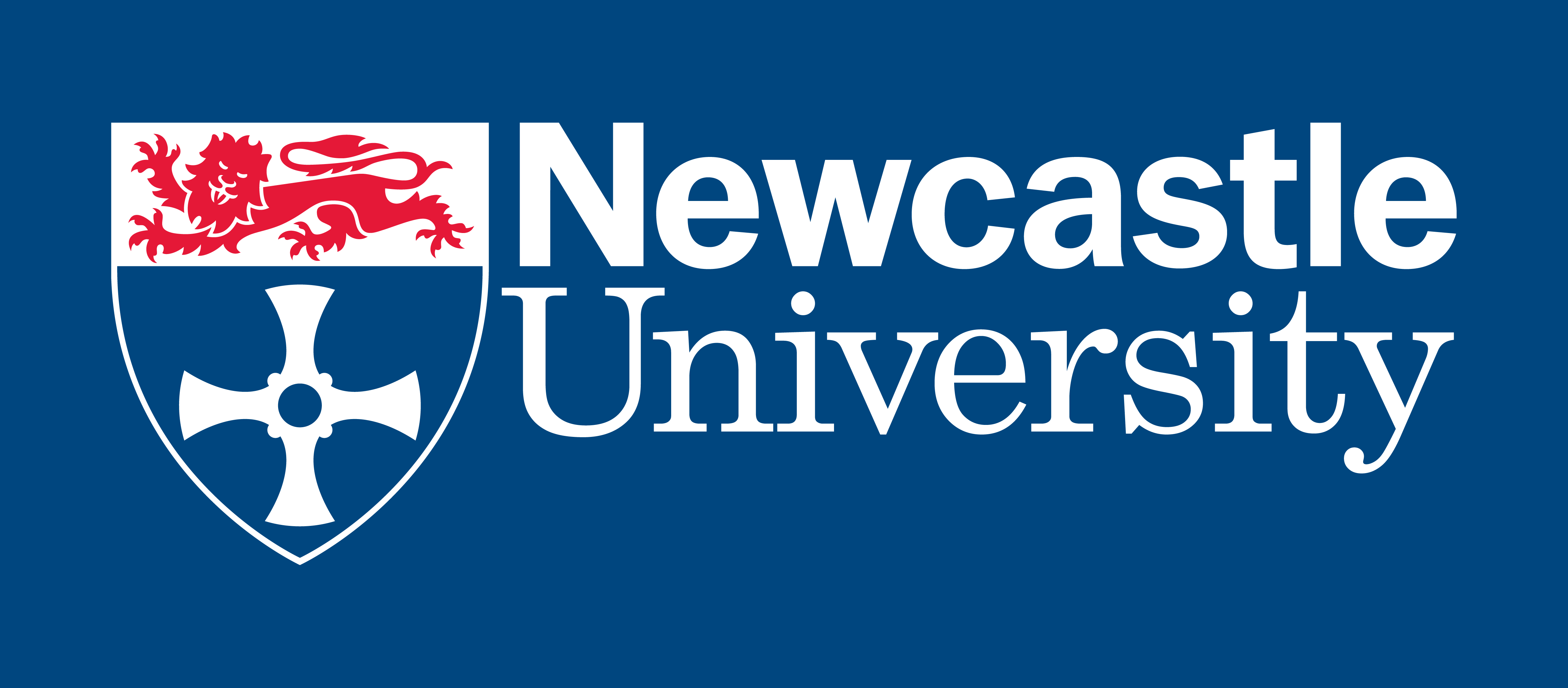 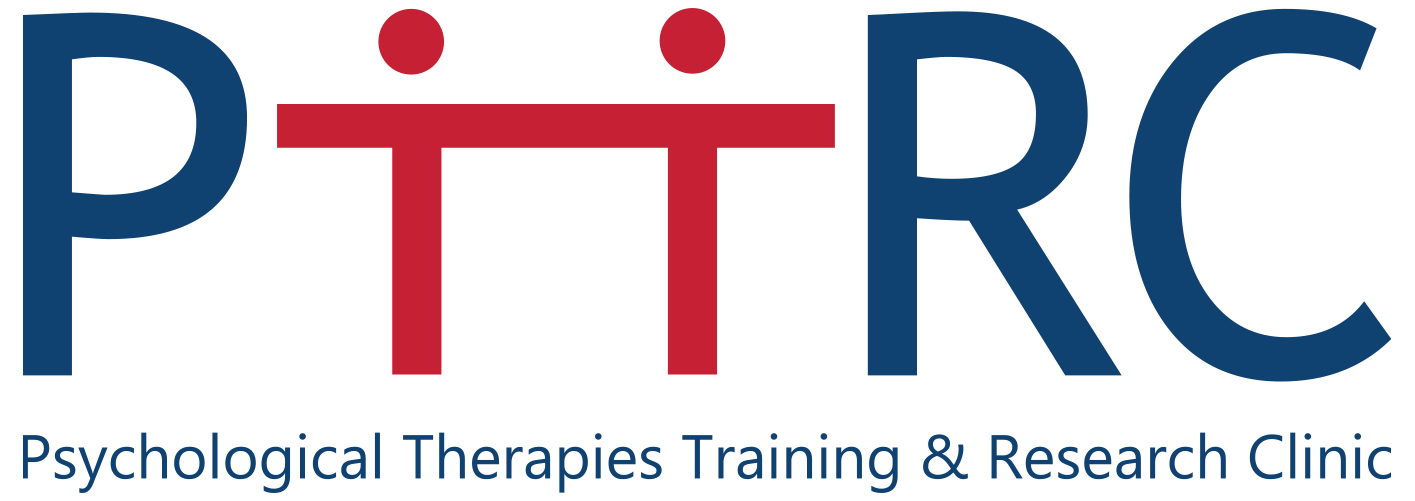 Vicious cycles
Unhelpful responses to setbacks are common
Depending on how the person responds, the impact of setbacks can pass quickly or linger on, causing greater impact
The impact of setbacks can become prolonged when we fall into patterns of experiencing unhelpful thoughts, uncomfortable feelings and reactive behaviours
Vicious cycles can occur, between what we think, how we feel and what we do
Thoughts, emotions and behaviours
Psychological Therapies Training and Research Clinic; School of Psychology
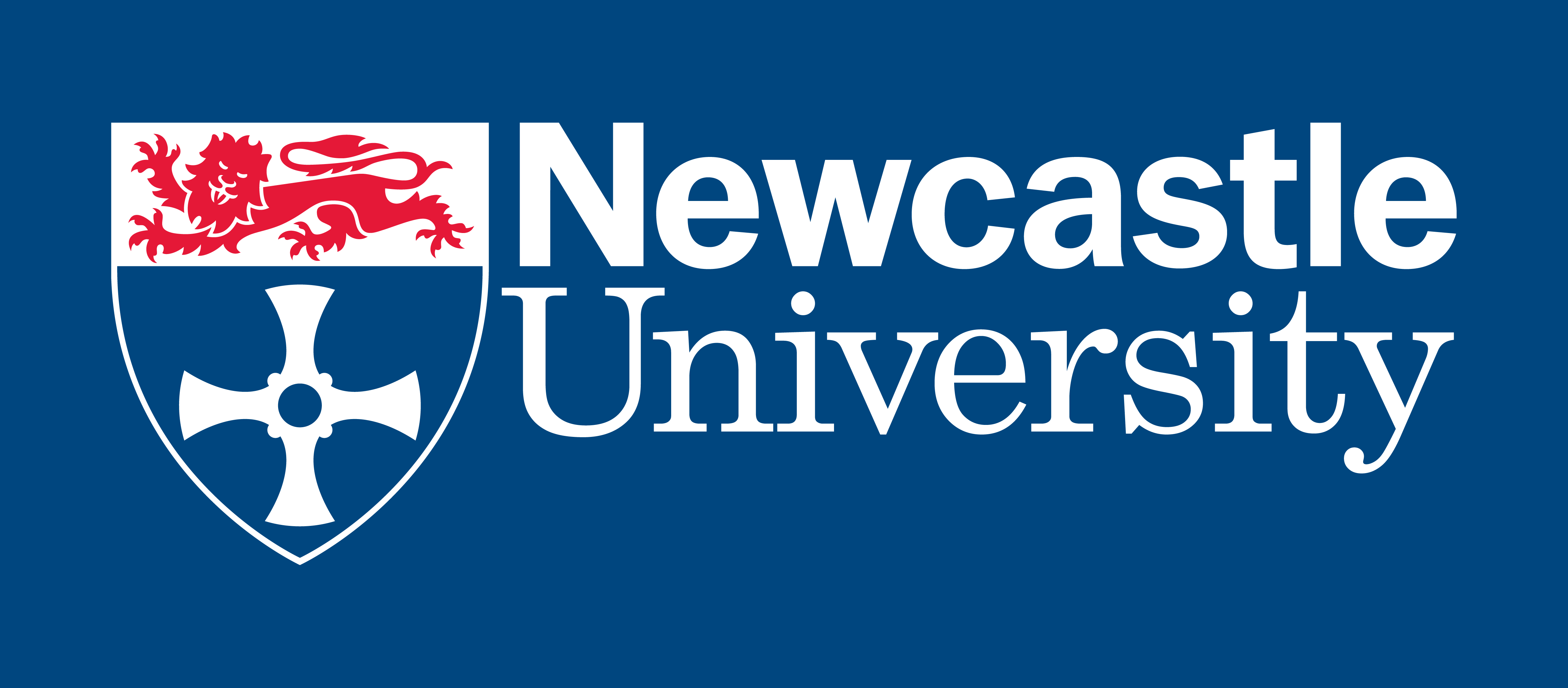 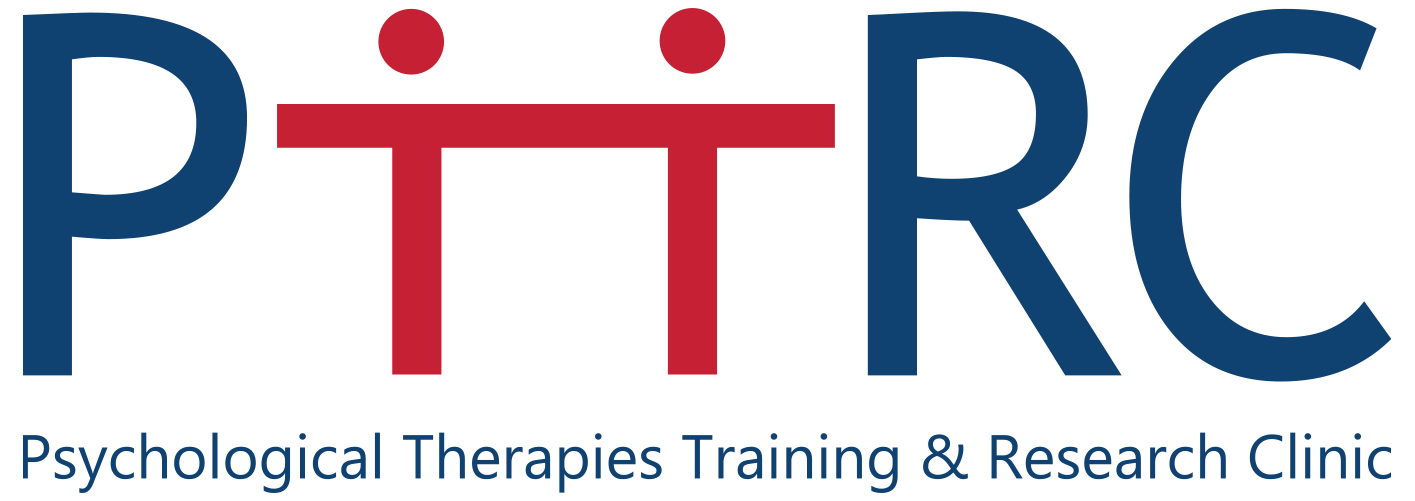 Vicious Cycle
Exercise 1 – generating alternatives
Trigger
Thoughts
Behaviour
Emotions
Exercise 2 – changing behaviour
Psychological Therapies Training and Research Clinic; School of Psychology
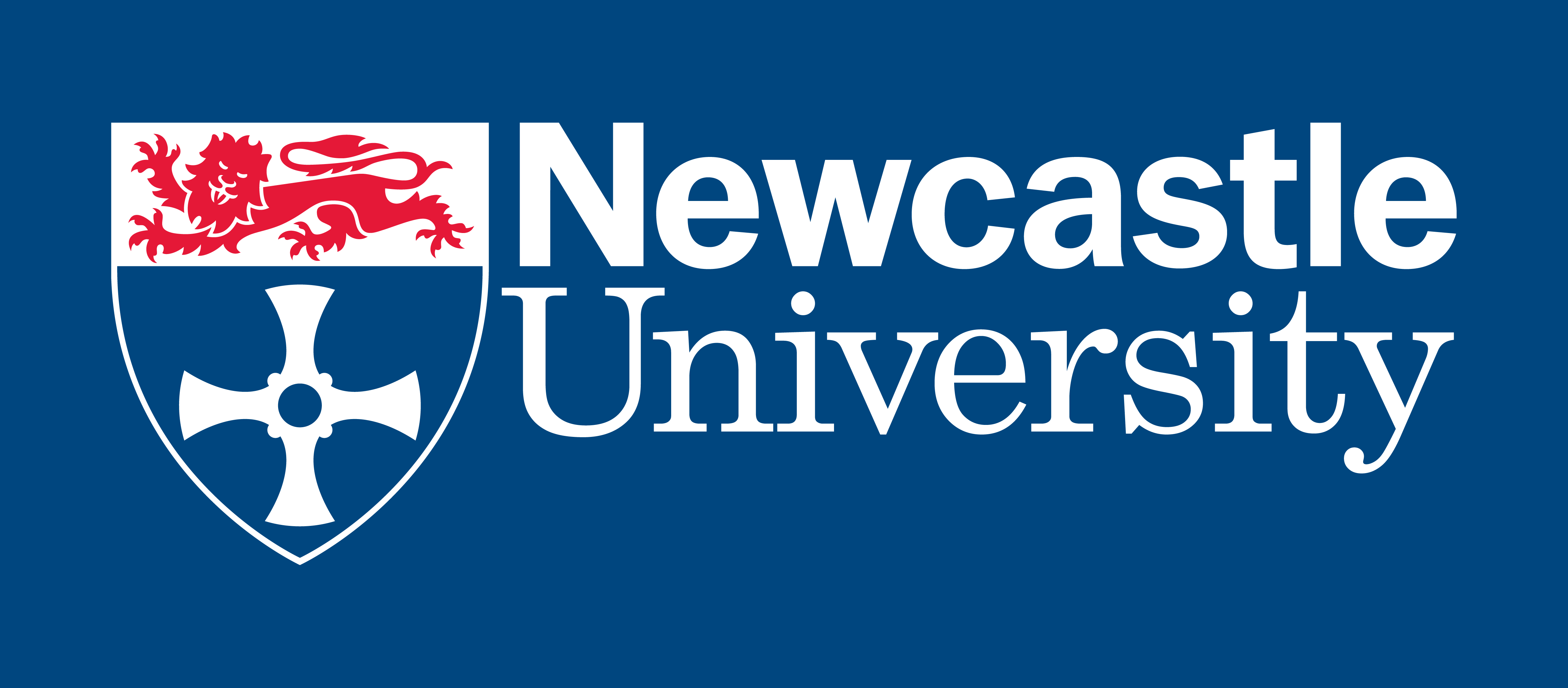 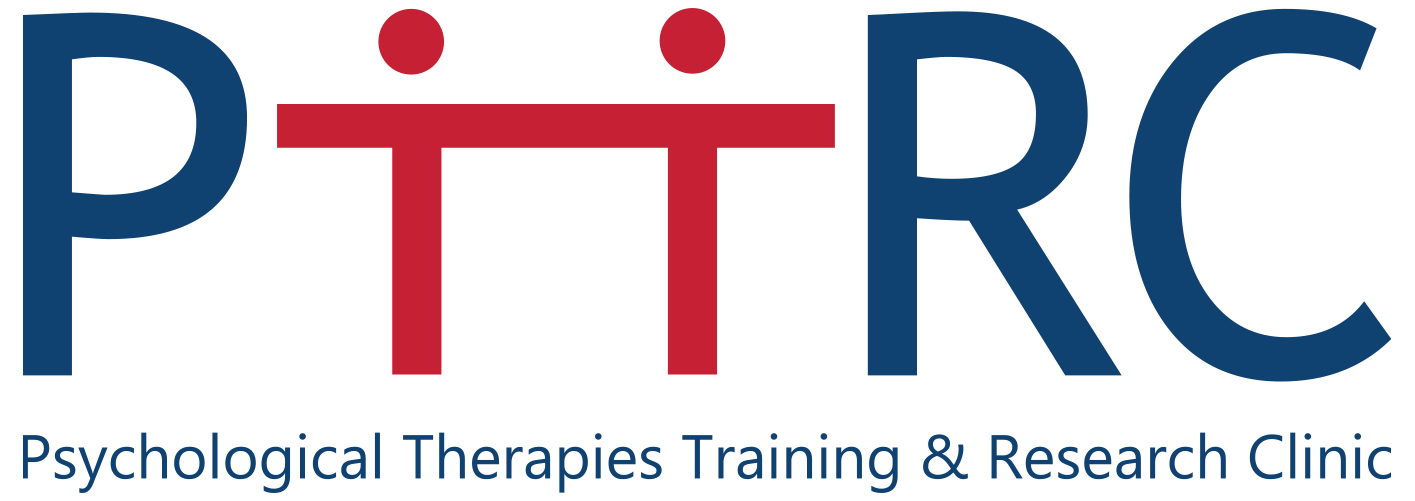 Supervisor feedback highlighting a mistake I made early on, requiring me to repeat several experiments to obtain new data
“I’ve messed this up, I can’t do this, I’m never going to get it right”
Put off starting the experiments, find other things to do to avoid thinking about the mistake
Feel anxious, overwhelmed
Psychological Therapies Training and Research Clinic; School of Psychology
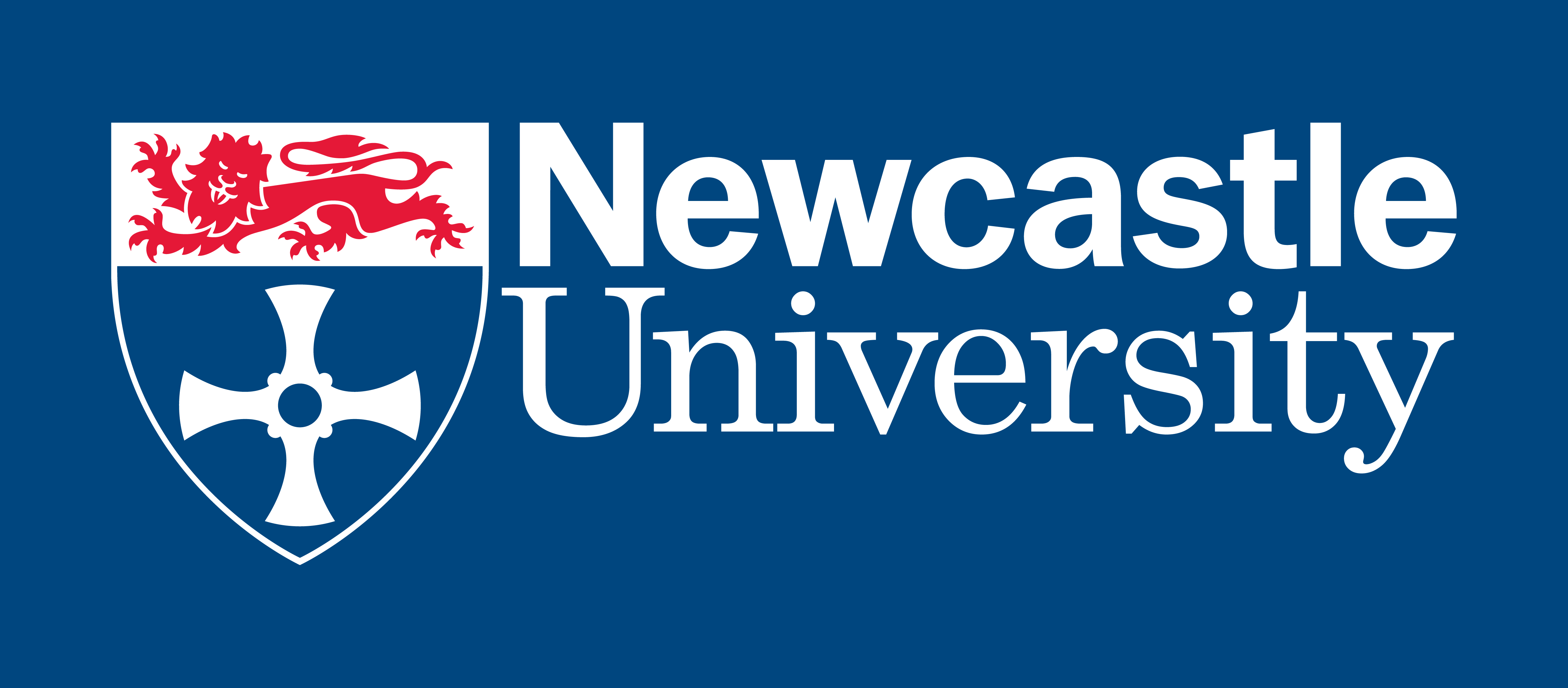 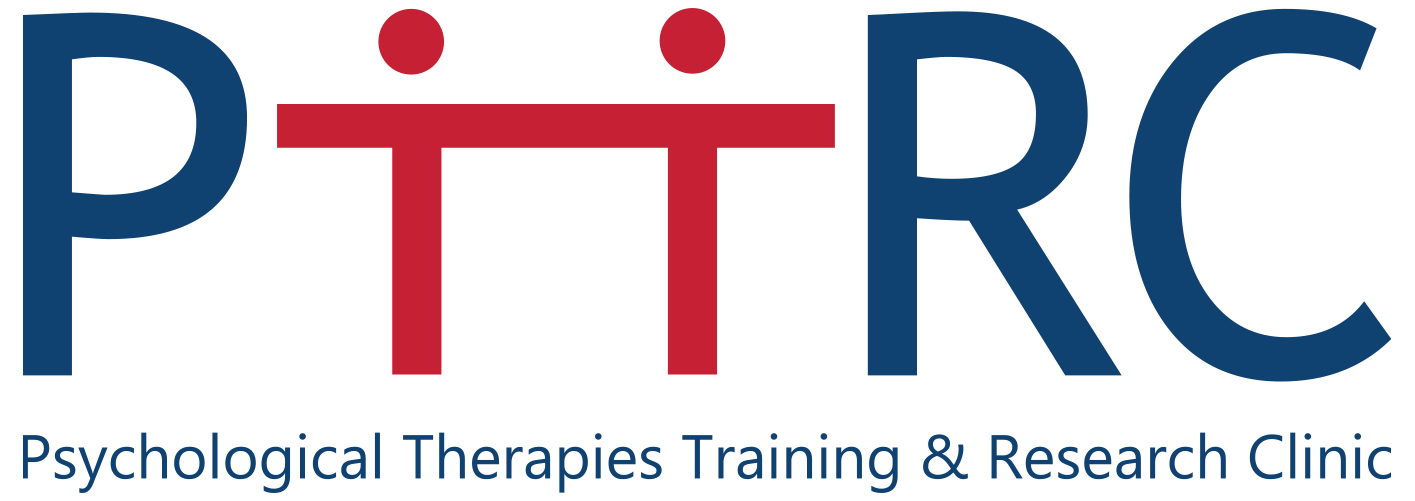 Skills practice 1
In small groups of 2 or 3, using the vicious cycle handouts, consider an example of a time that you experienced a setback. Choose an example that is not too uncomfortable to reflect on and consider:
What situation, event or “trigger” was happening at the time?
What thoughts were going through your mind then?
How did those thoughts make you feel? (emotionally and/or physically)
How did the way you were feeling make you behave? What did you do at the time?
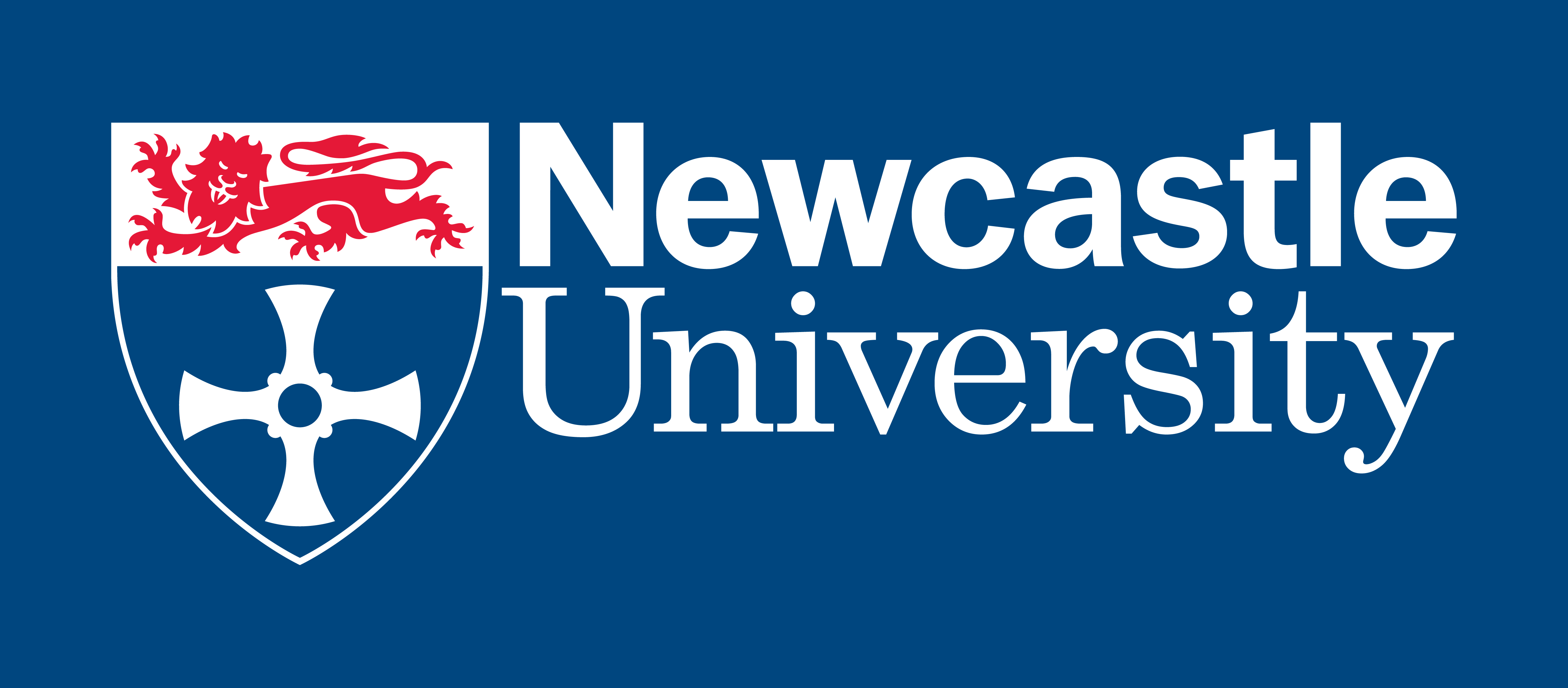 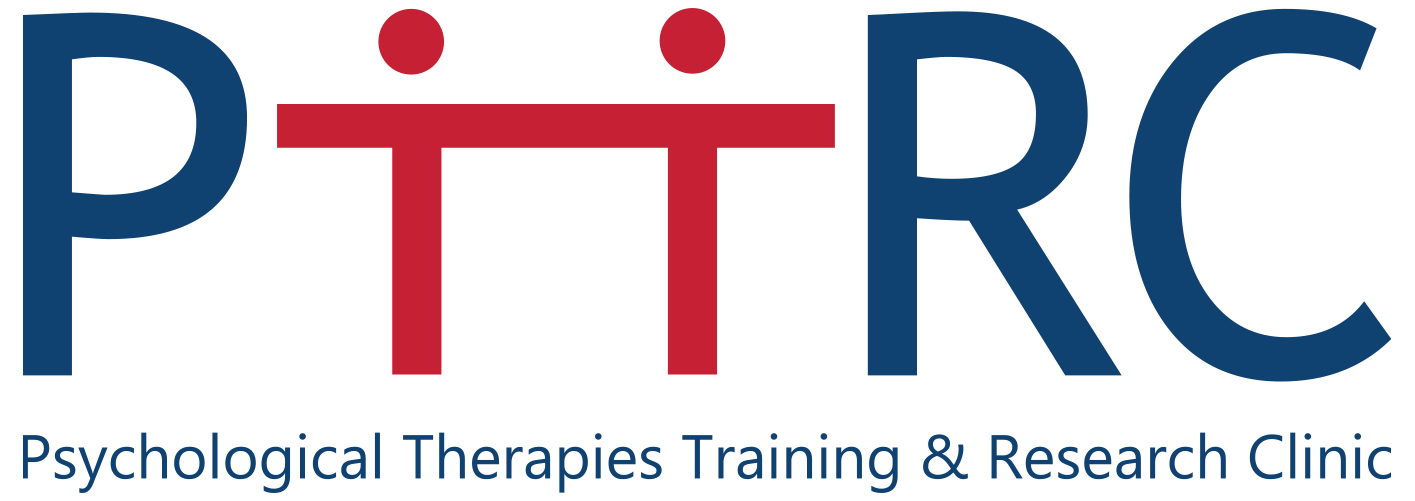 Generating Alternatives
1. Notice or “pin down” the negative thought
“I am noticing that I am having the thought that I am never going to get it right”
How accurate is this thought? How fair is it? What is the evidence for/against it? What would I say to a friend who was experiencing this thought?
2. Question the thought, reflect on it as a thought
“I may have missed something but that doesn’t mean I am clueless. I am able to work out what I don’t know and apply it. It is my supervisor’s job to give me constructive criticism – this will ultimately help me. Come to think of it, he has given me plenty of positive feedback before now…”
3. Generate a more balanced thought that fits the situation
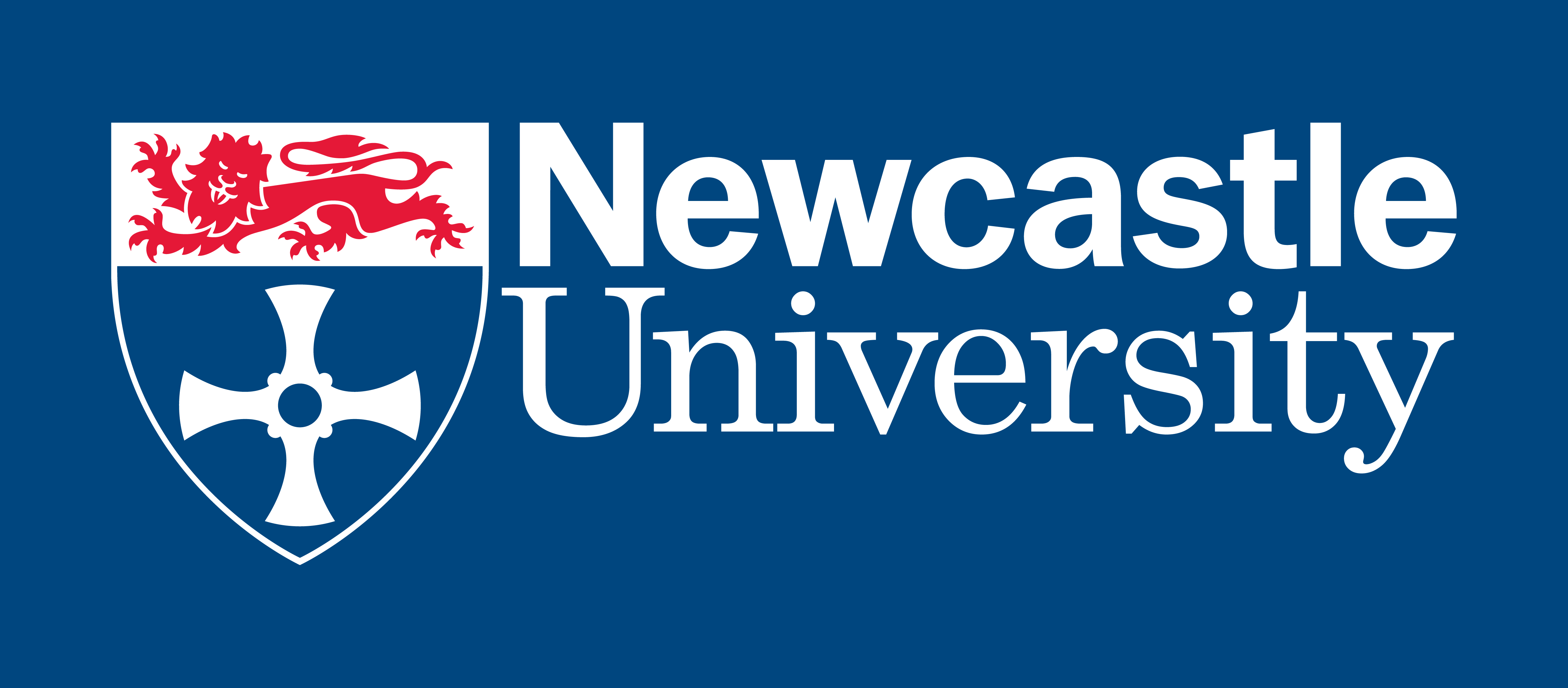 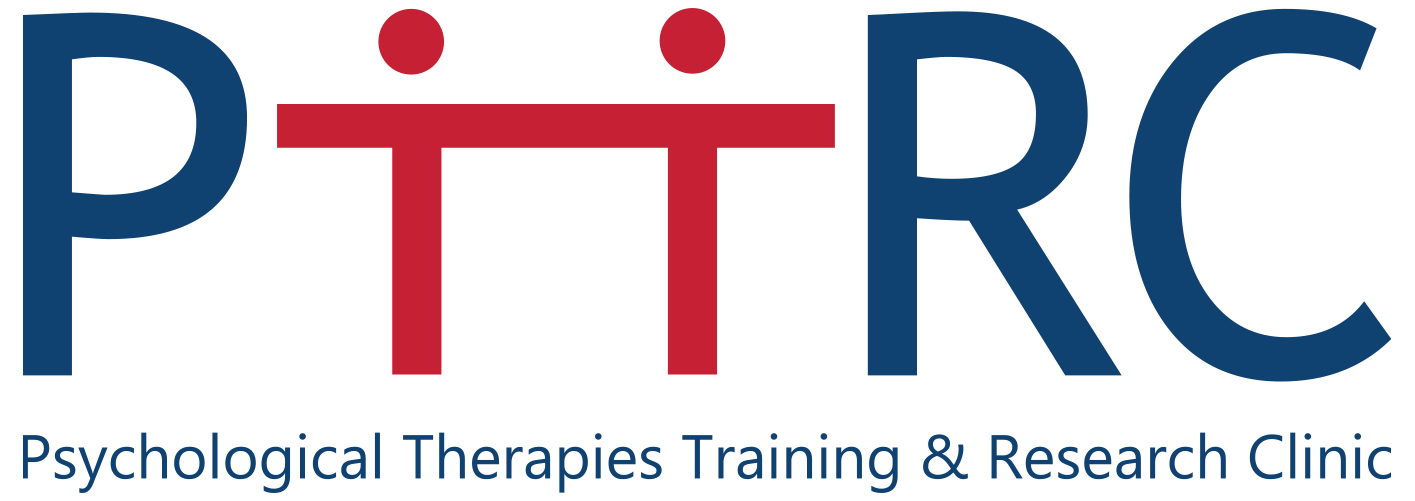 Generating Alternatives
1. Notice or “pin down” the negative thought
“I am noticing that I am having the thought that I am never going to get it right”
How accurate is this thought? How fair is it? What is the evidence for/against it? What would I say to a friend who was experiencing this thought?
2. Question the thought, reflect on it as a thought
“I may have missed something but that doesn’t mean I am clueless. I am able to work out what I don’t know and apply it. It is my supervisor’s job to give me constructive criticism – this will ultimately help me. Come to think of it, he has given me plenty of positive feedback before now…”
3. Generate a more balanced thought that fits the situation
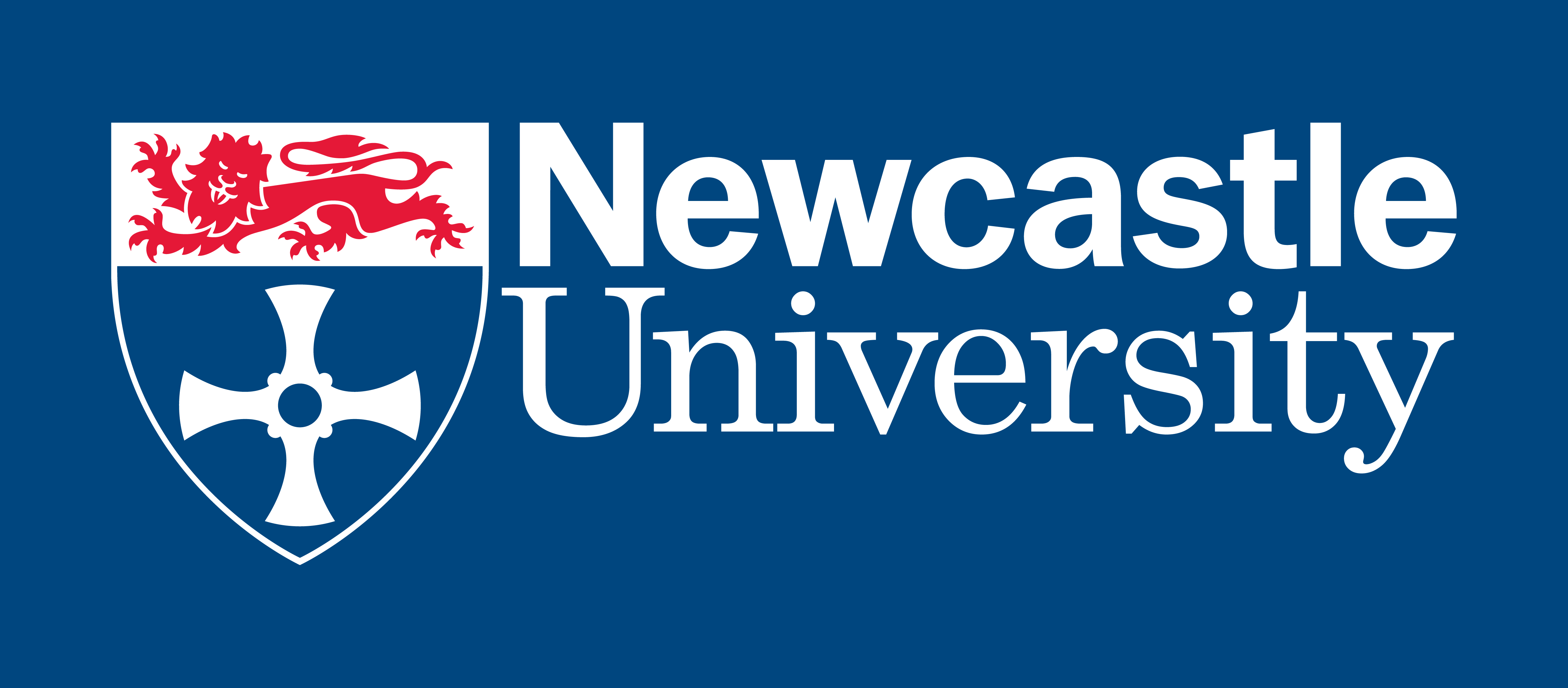 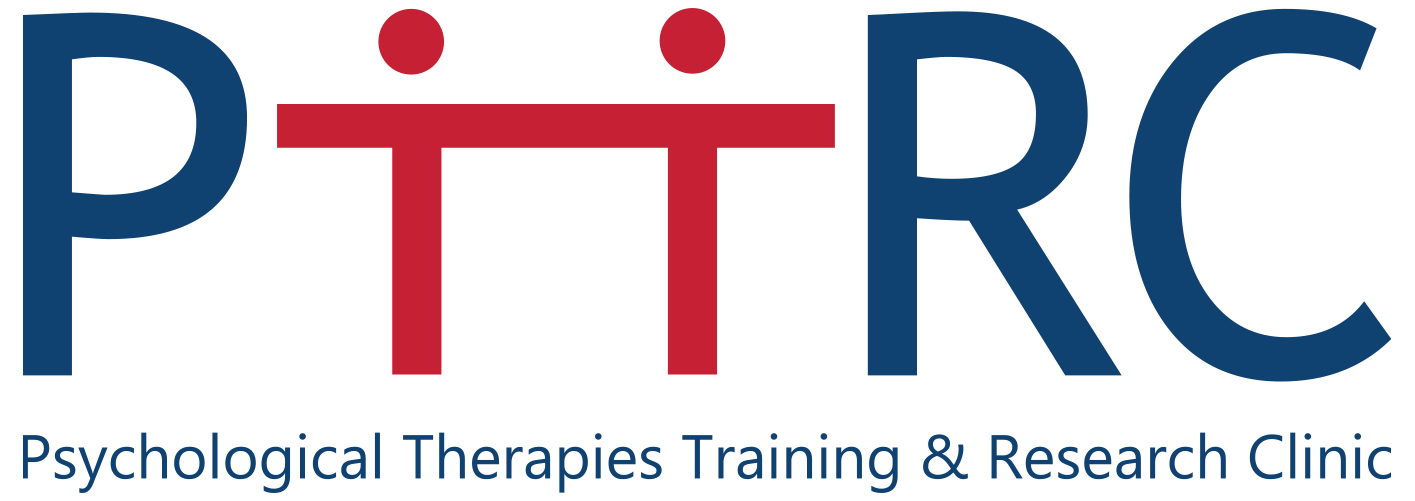 Finding the “hot thought”
Having noticed and written down the thoughts experienced following the setback, it is helpful to know which one to “target”
Look at each thought individually and ask yourself – “what emotion does this thought make me experience?” and “how strong /10 is this emotion?”
The hot thought will be the thought that is the most upsetting
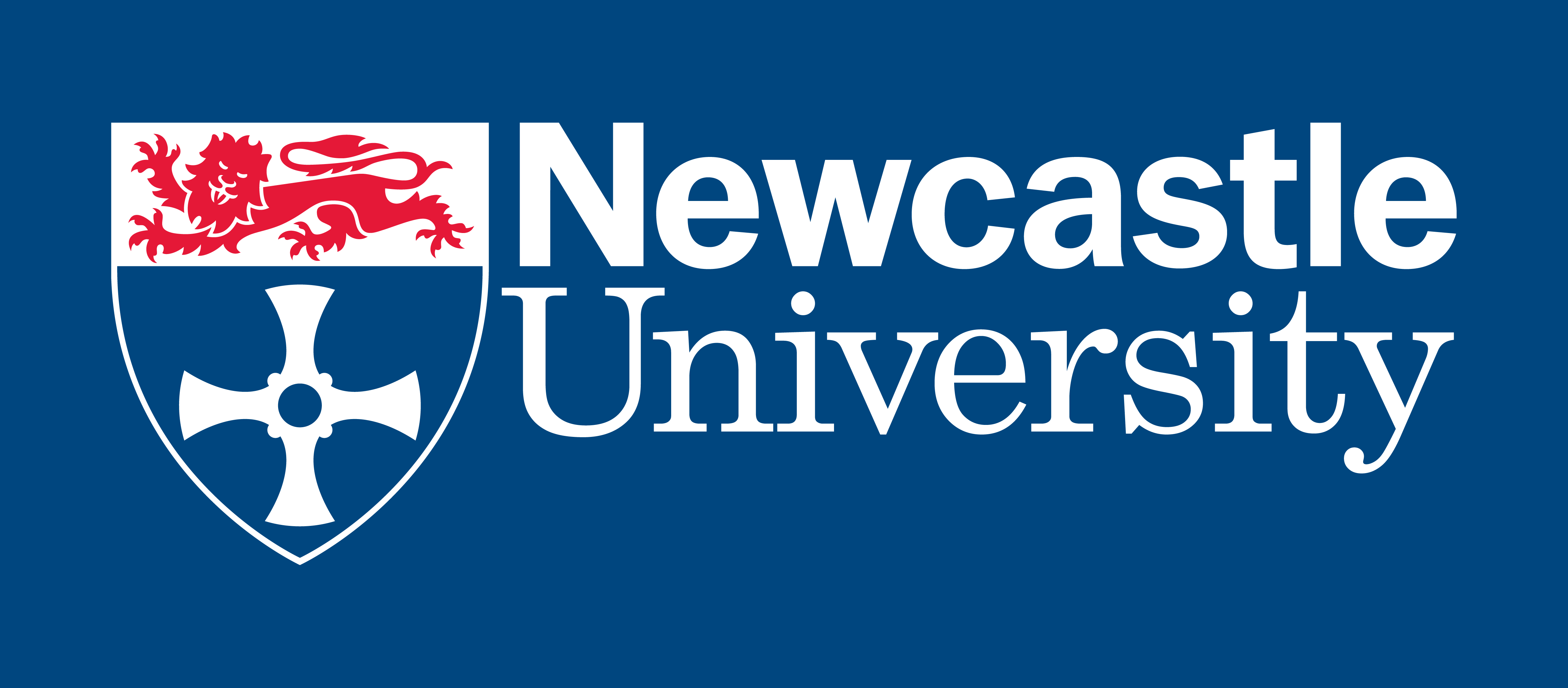 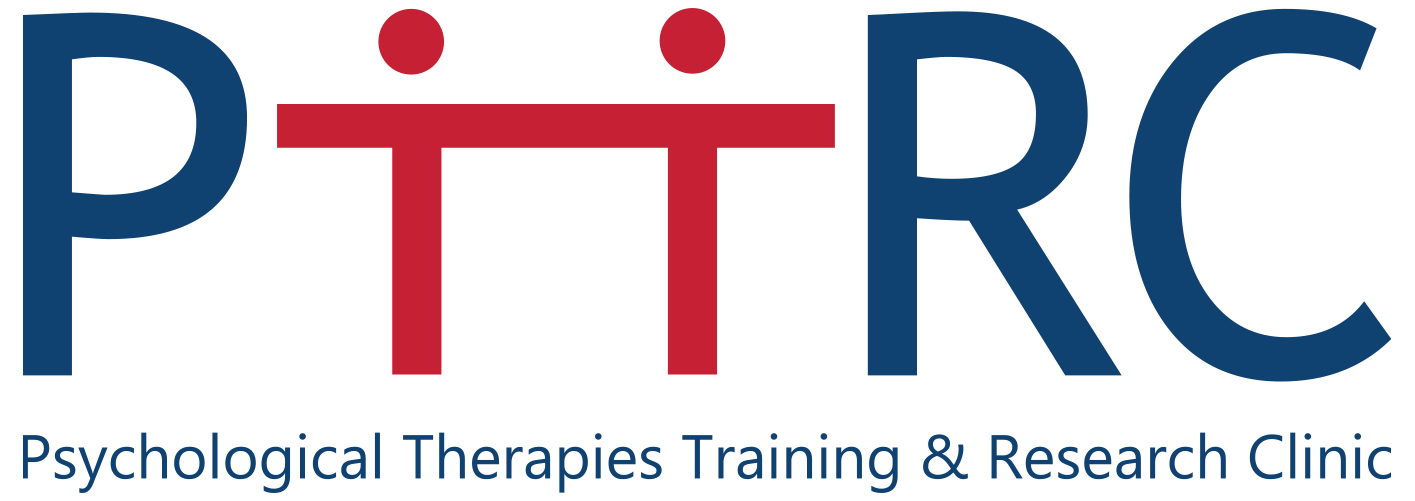 Finding the “hot thought”
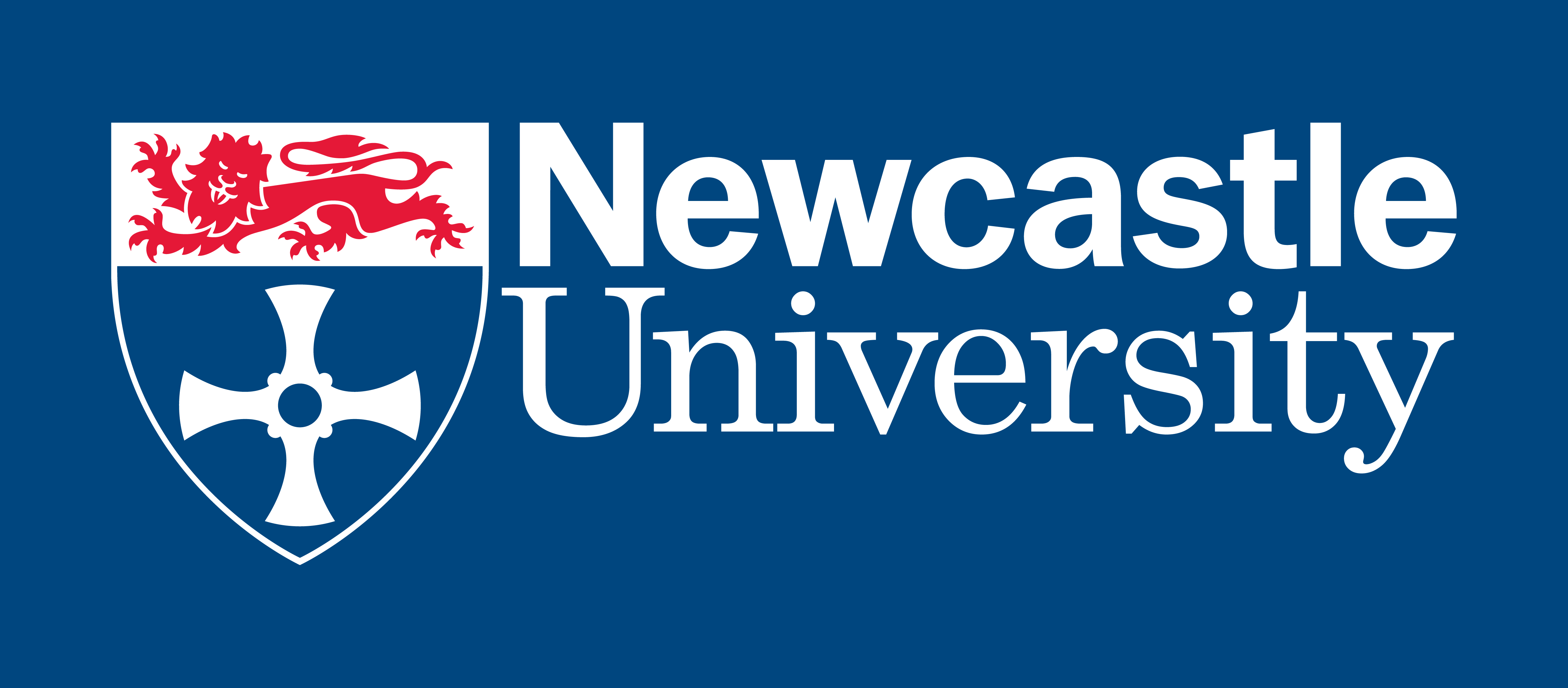 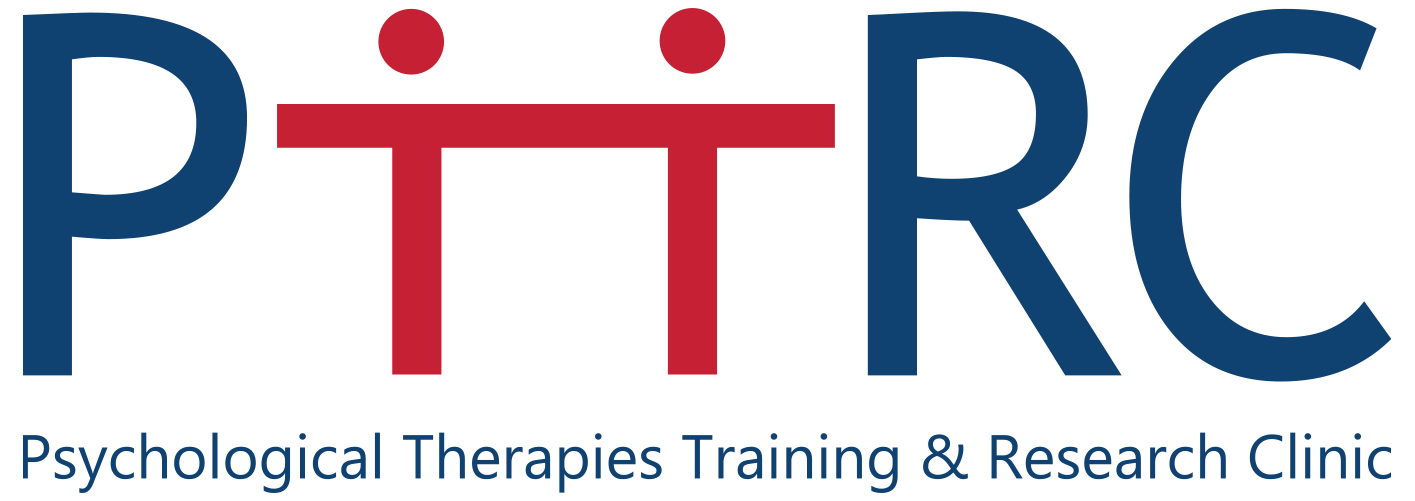 Generating Alternatives
1. Notice or “pin down” the negative thought
“I am noticing that I am having the thought that I am never going to get it right”
How accurate is this thought? How fair is it? What is the evidence for/against it? What would I say to a friend who was experiencing this thought?
2. Question the thought, reflect on it as a thought
“I may have missed something but that doesn’t mean I am clueless. I am able to work out what I don’t know and apply it. It is my supervisor’s job to give me constructive criticism – this will ultimately help me. Come to think of it, he has given me plenty of positive feedback before now…”
3. Generate a more balanced thought that fits the situation
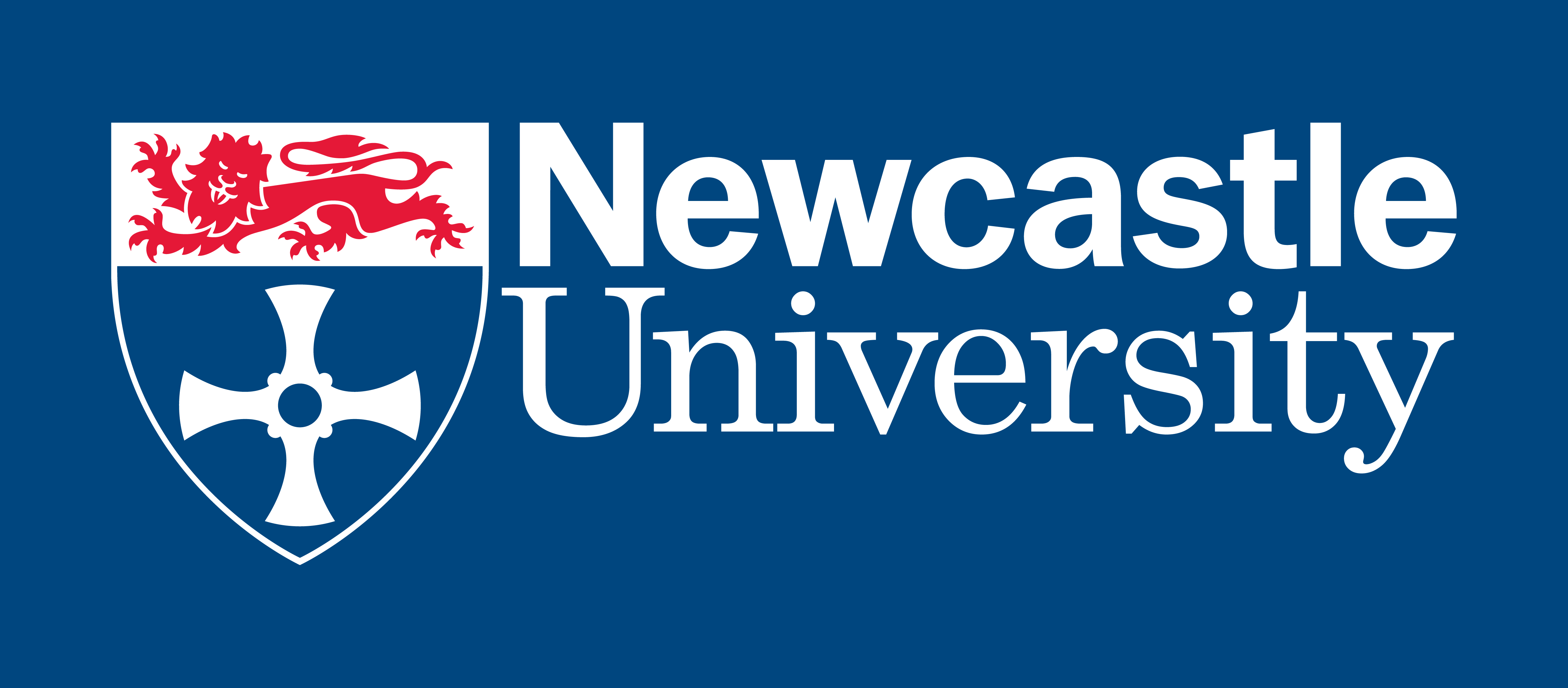 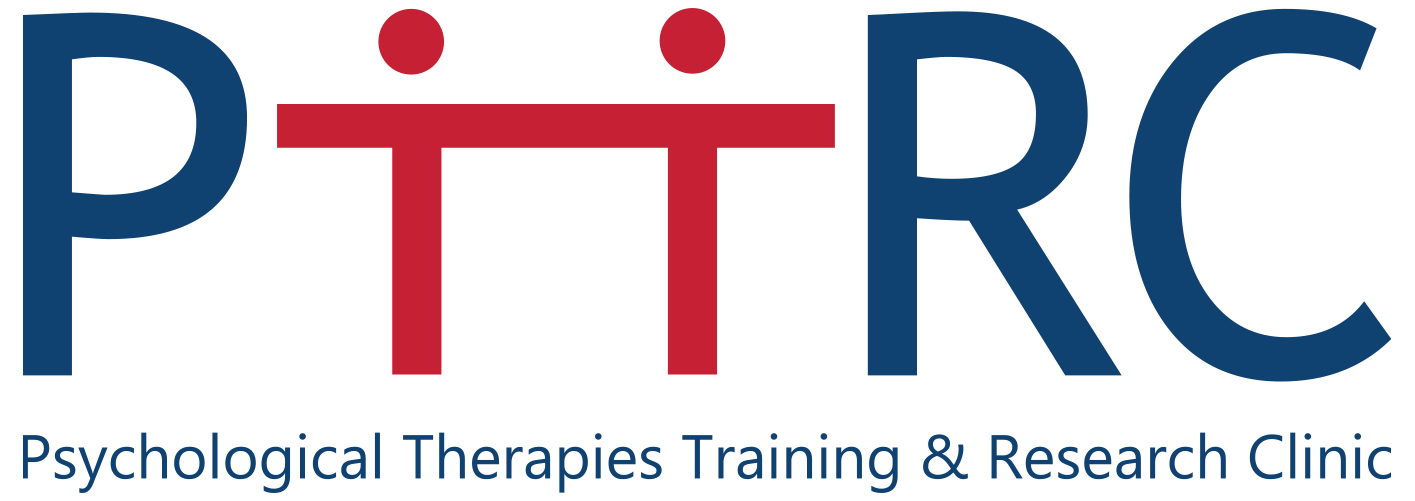 Thought challenging
Hot thought: I am never going to get it right – 80% belief, anxiety 7/10
Evidence against: 
“on balance, there are far more things that I have got right in this study”
“I have completed many more tests than tests that I have had to repeat”
“in the past when I have struggled, I have been able to practice until I have achieved what I needed to”
Evidence for: 
“I made a mistake that needs correcting and will take hours to make right”
“I can think of a couple of other times I made similar mistakes”
Hot thought belief after: 30%
Balanced thought belief: 80%
Feelings after: hopeful 6/10, anxious 3/10
Balanced thought: although it is annoying and disappointing to have to repeat my work, this does not mean that I will never be able to get it right. If I think about what went wrong and what I can improve upon, I will get the results I need.
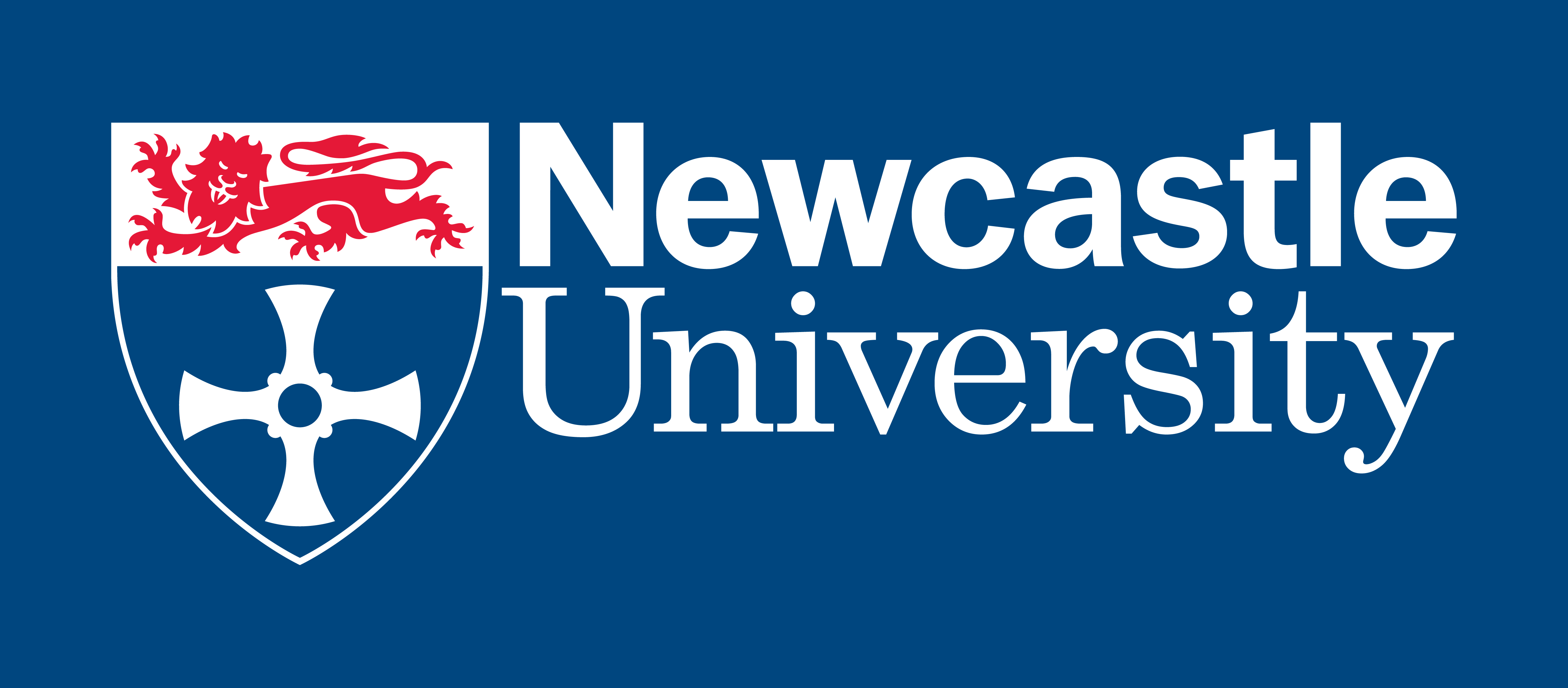 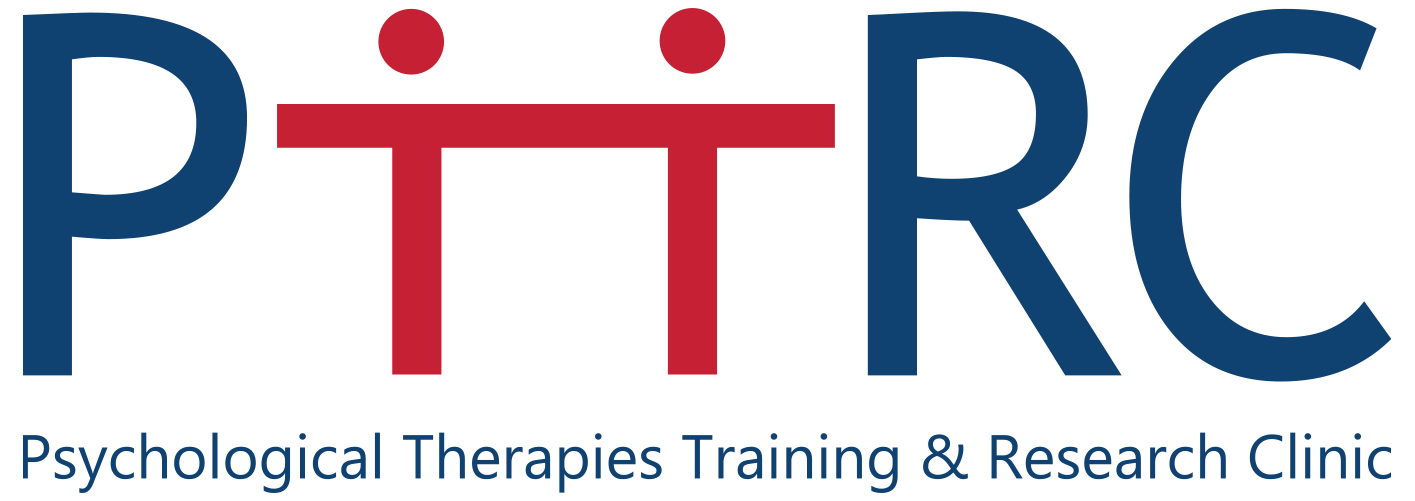 Skills practice 2 – Thought challenging
Using your vicious cycles and handouts identify a hot thought, rate how much you believed it at the time you thought it as a % 
Consider the factual evidence that supports the thought to be true
Consider the factual evidence that contradicts the thought, that goes against it
Re-rate how much you believe the thought
Write down an alternative, more balanced thought that is a more accurate reflection of the situation
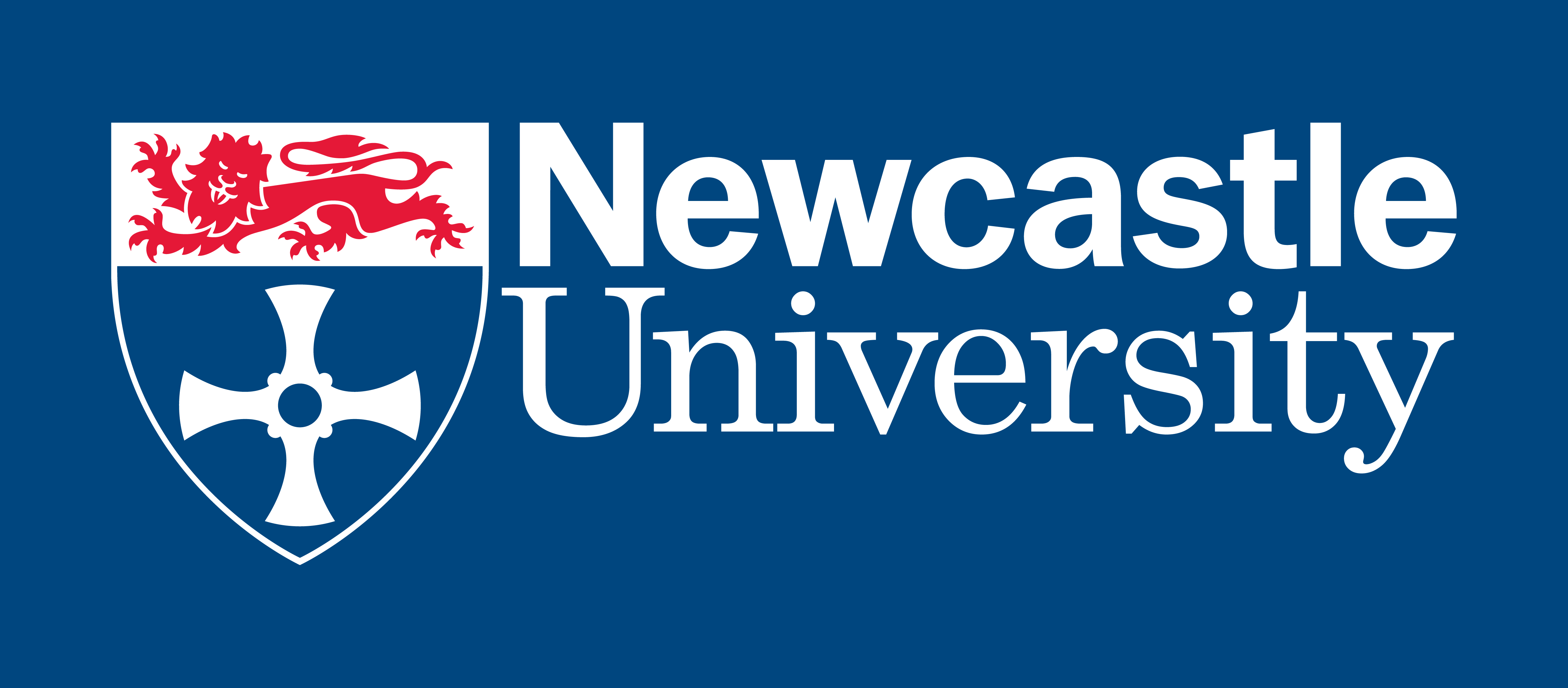 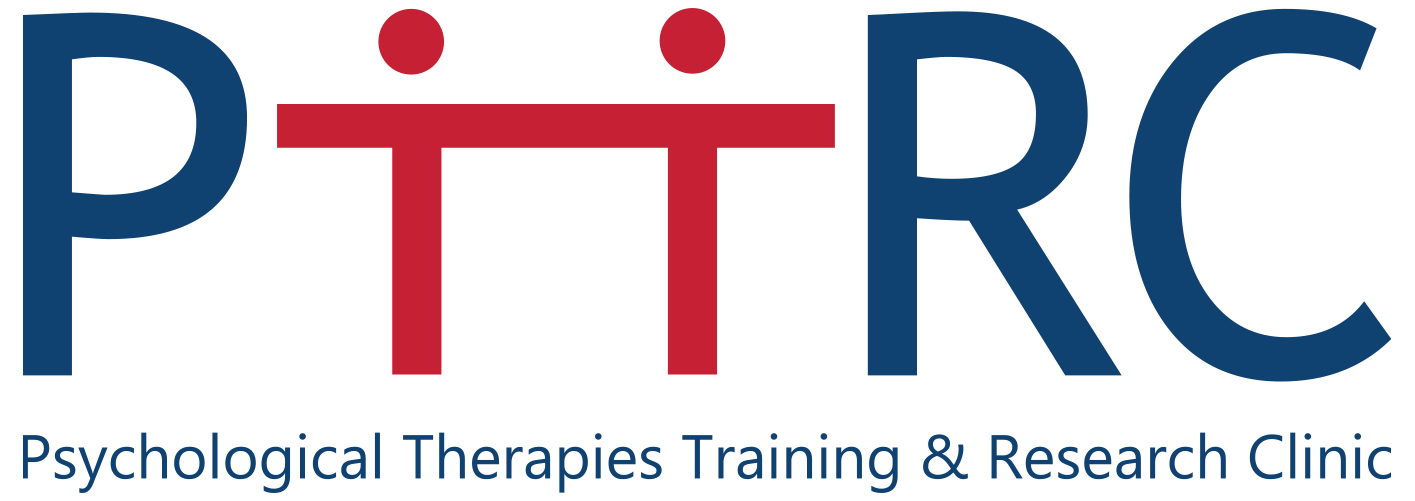 The importance of behaviours
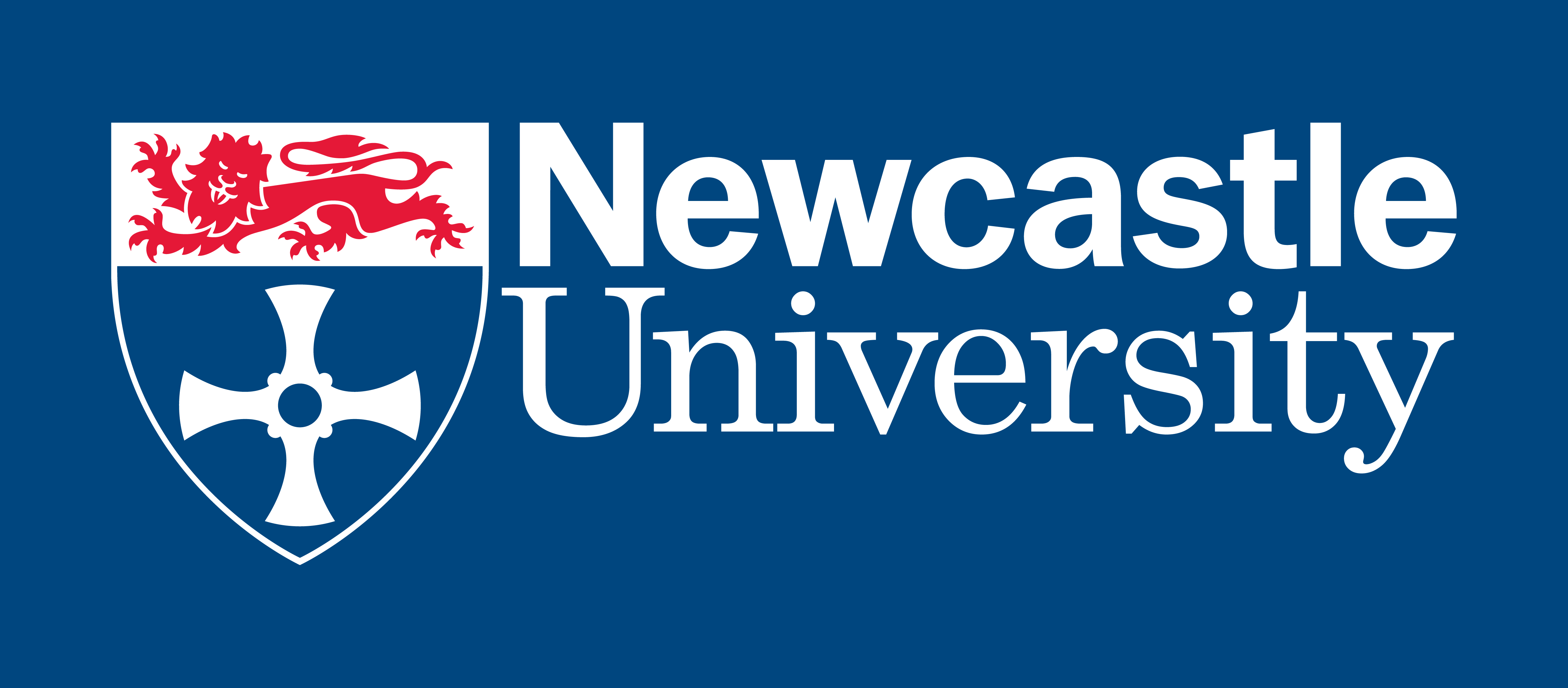 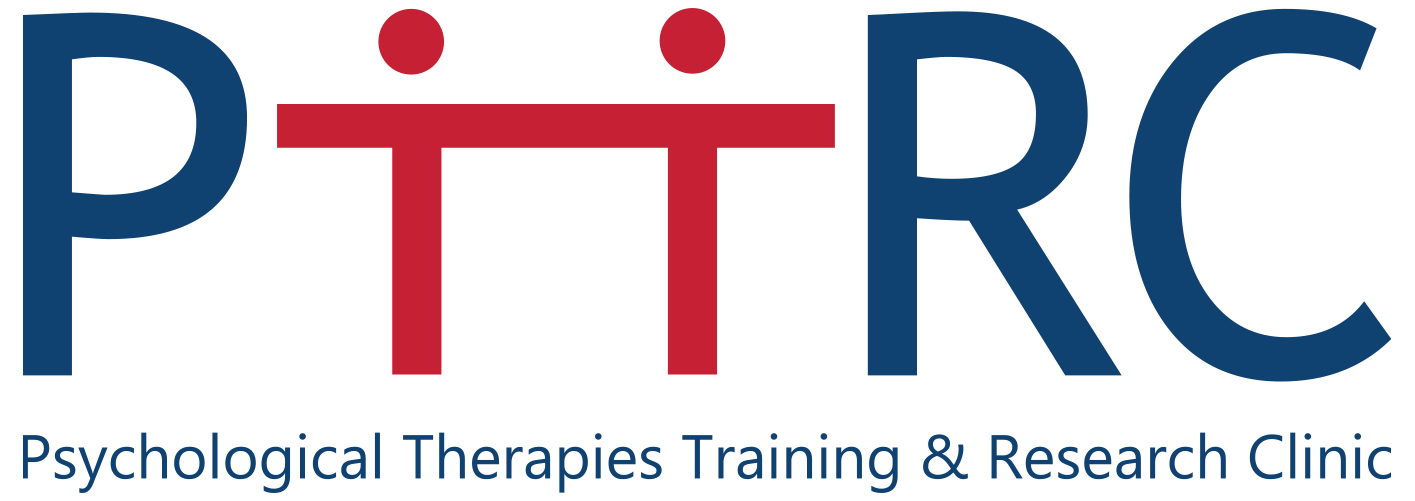 Vicious Cycle
Exercise 1 – generating alternatives
Trigger
Thoughts
Behaviour
Emotions
Exercise 2 – changing behaviour
Psychological Therapies Training and Research Clinic; School of Psychology
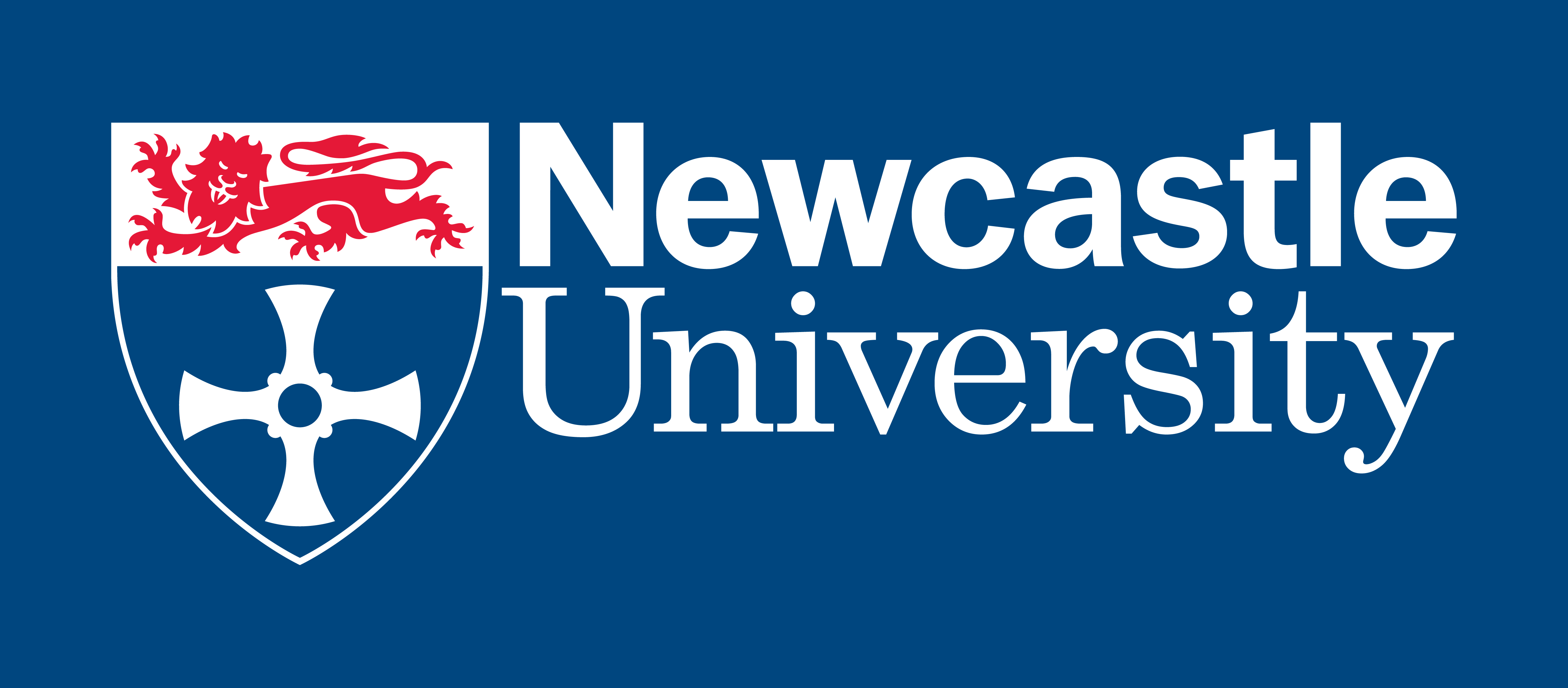 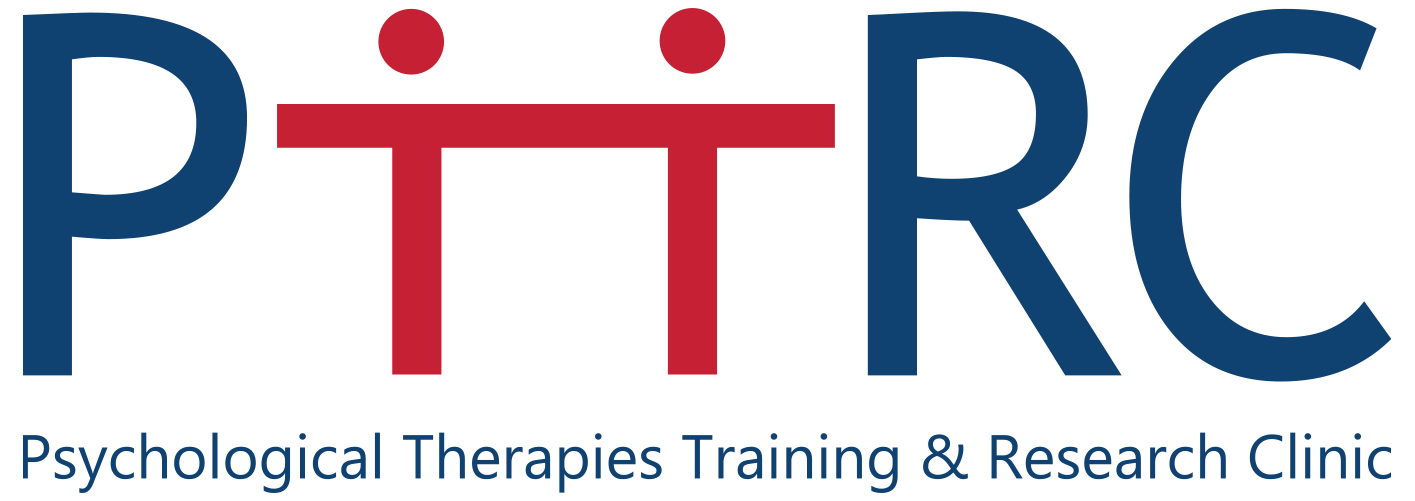 Supervisor feedback highlighting a mistake I made early on, requiring me to repeat several experiments to obtain new data
“I’ve messed this up, I can’t do this, I’m never going to get it right”
Put off starting the experiments, find other things to do to avoid thinking about the mistake
Feel anxious, overwhelmed
Psychological Therapies Training and Research Clinic; School of Psychology
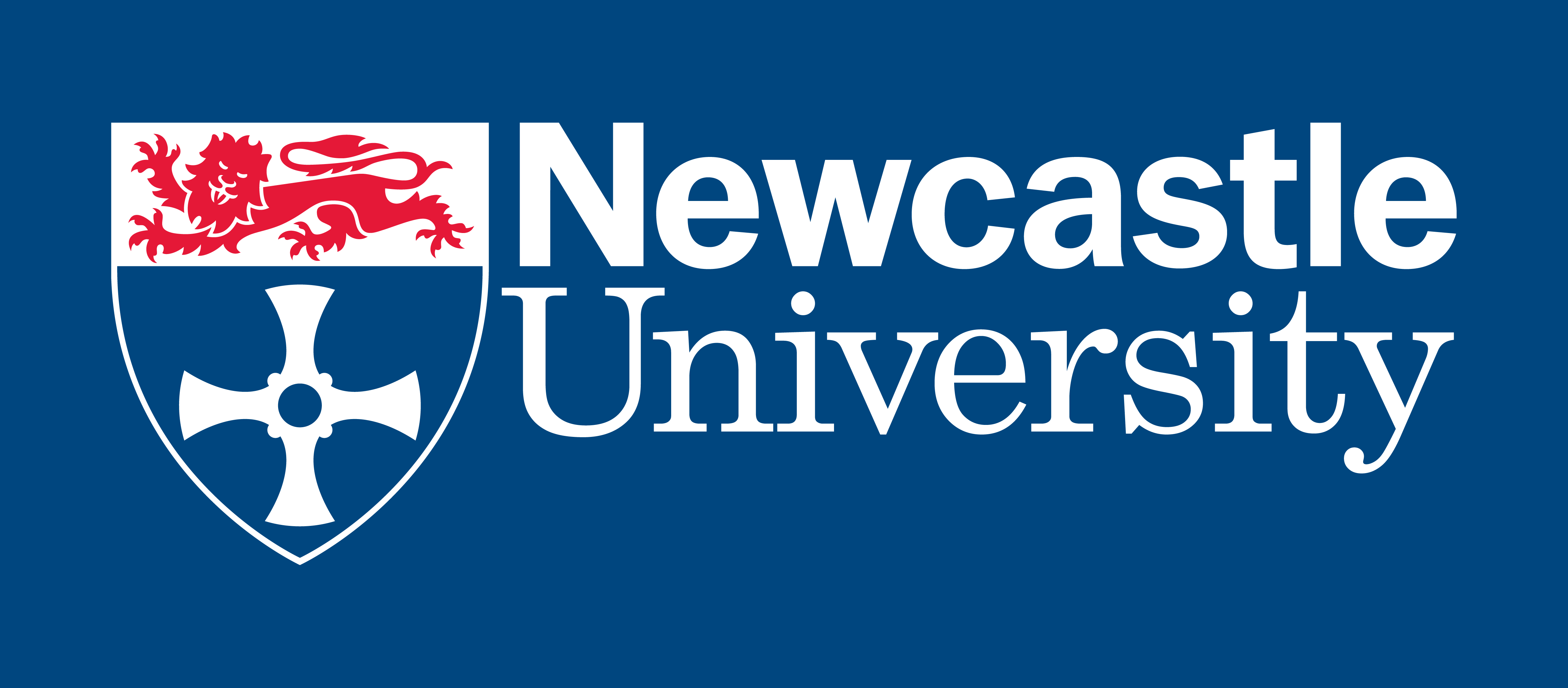 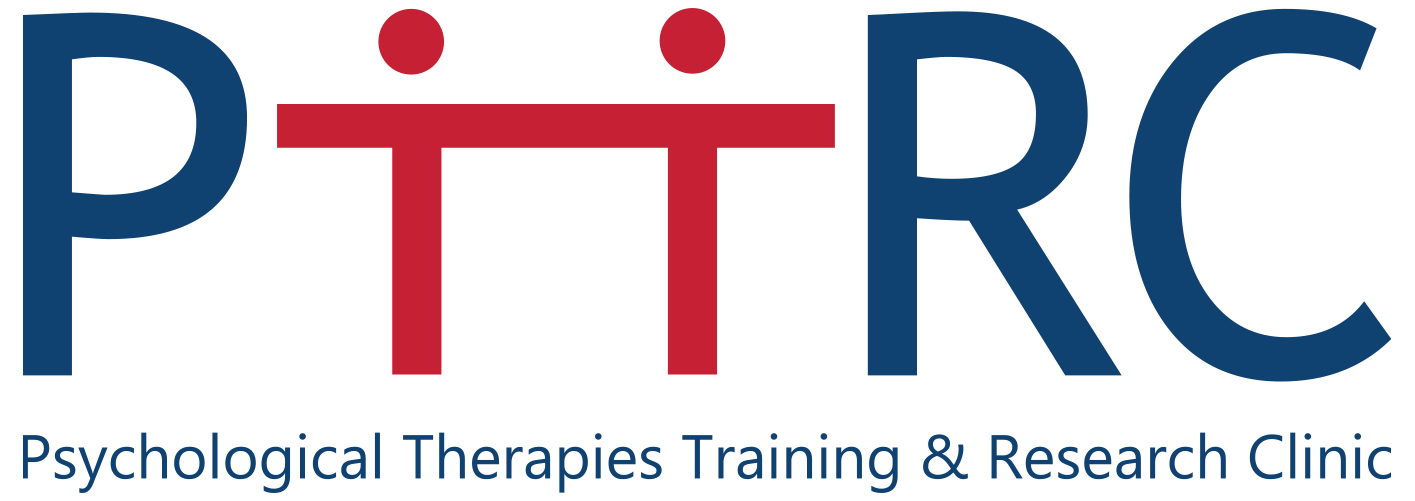 Changing behaviour
Having noticed and written down the behaviours occurring in response to the setback, consider:
What is the intended purpose (or short-term benefit) to behaving in this way?
Are there any unintended consequences to this behaviour - 	
On the situation?
On the way that you think or feel?
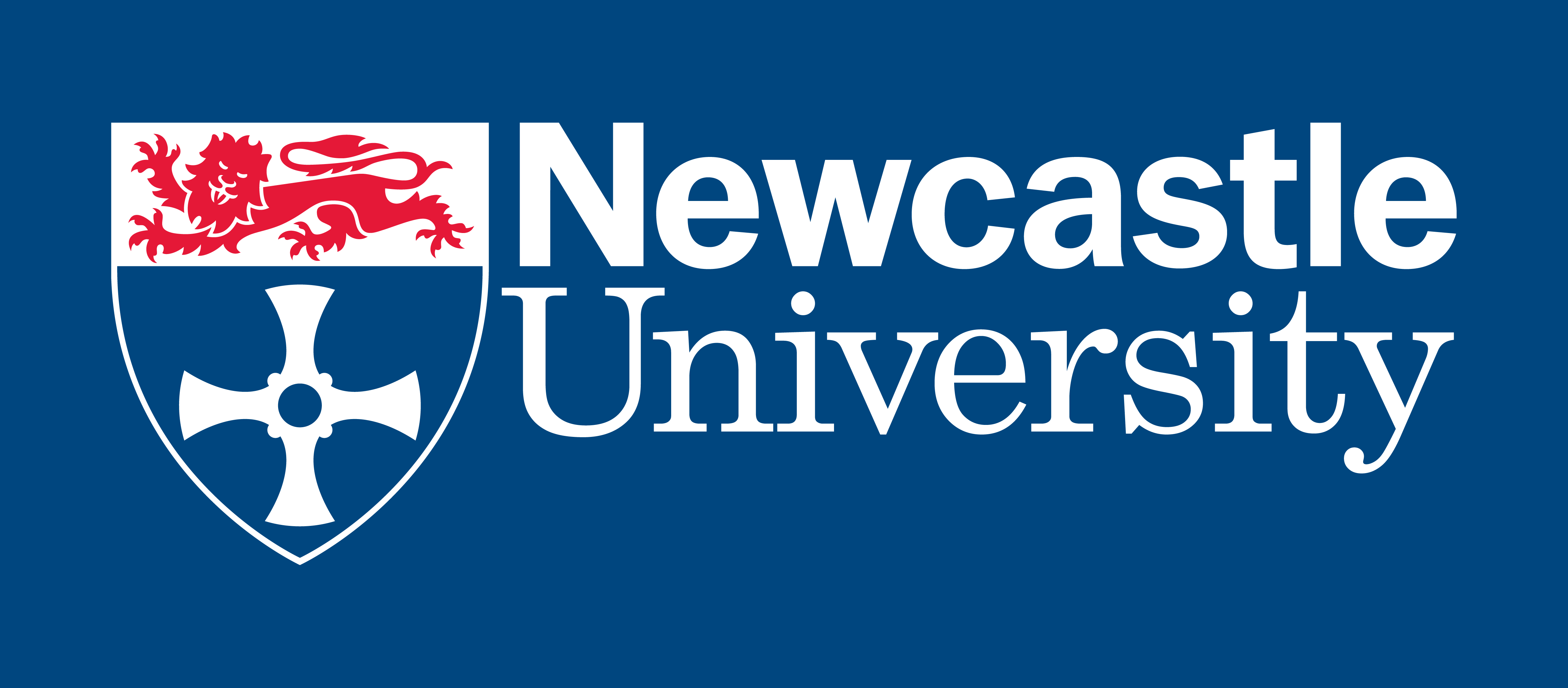 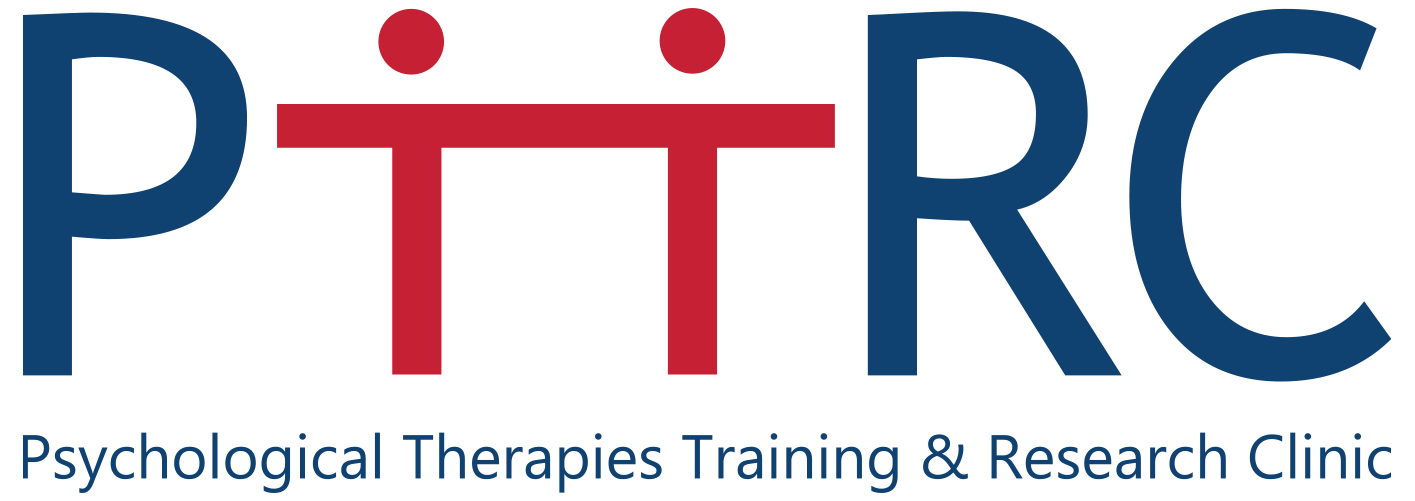 Changing behaviour
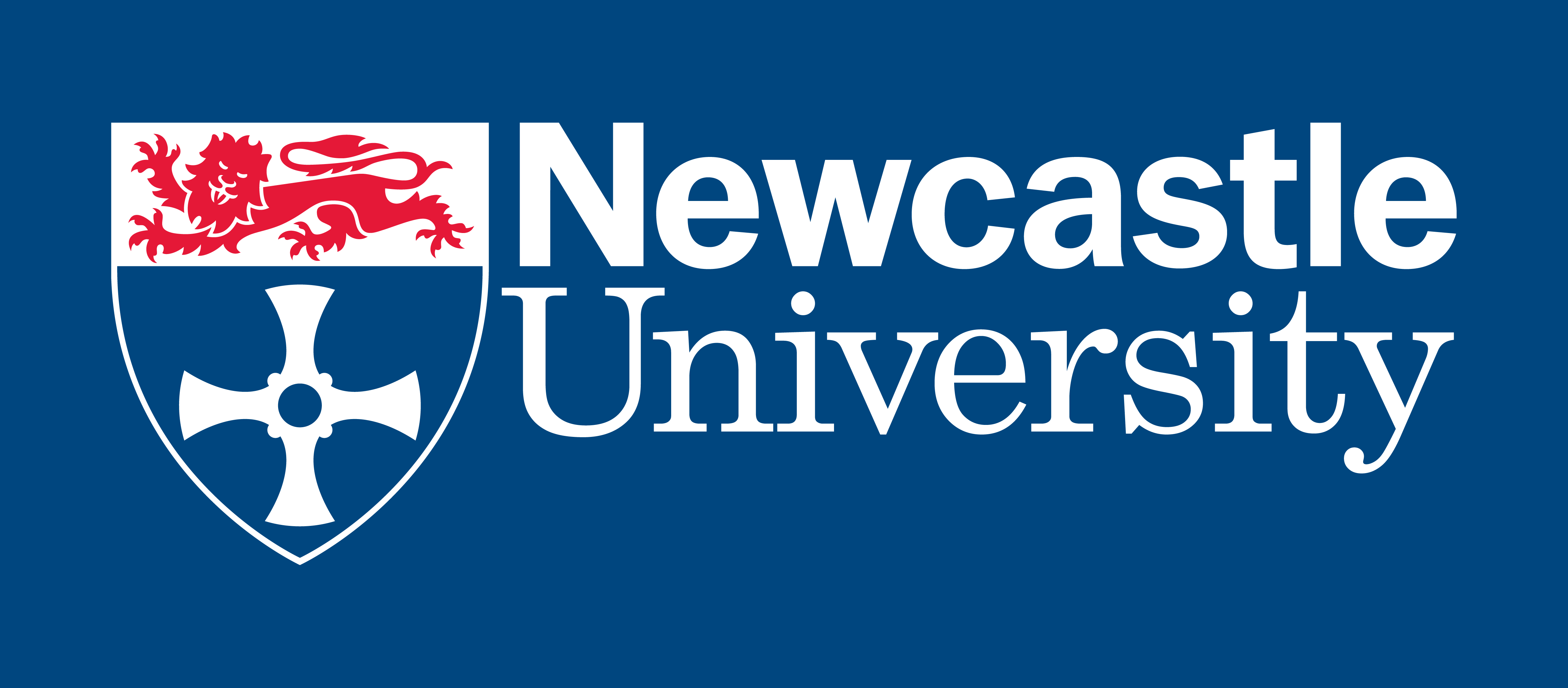 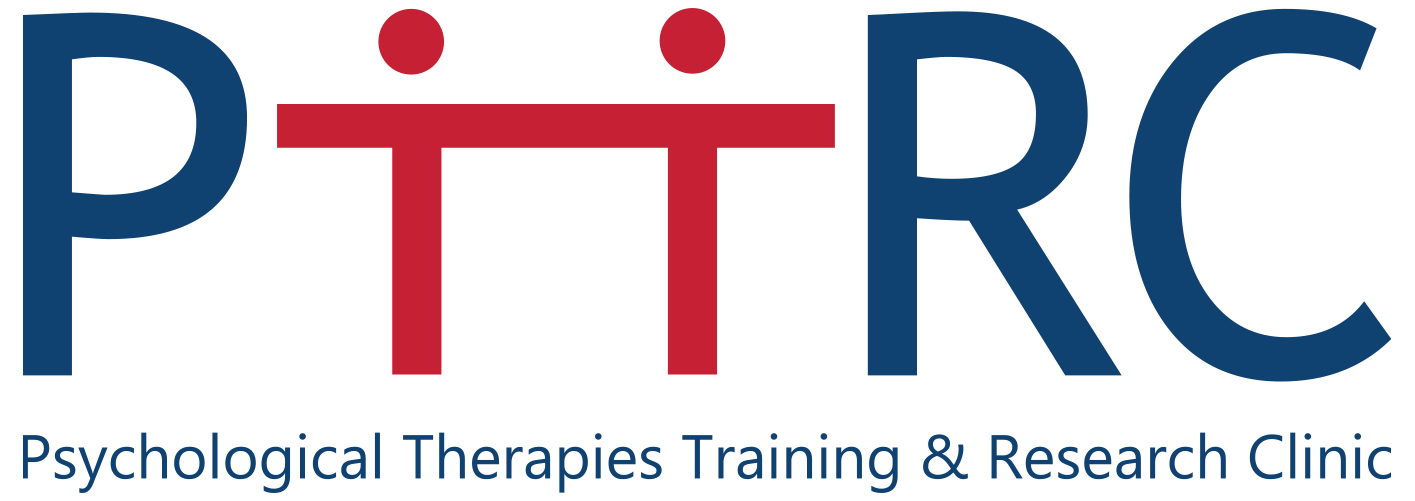 Changing behaviour
Having reflected on the behaviour, its intended purpose and unintended consequences, take time to consider an alternative behaviour that would result in a more desirable outcome
Plan specifically when this behaviour will be enacted
What will I do?
When will I do it?
How long will it take? 
Who may I need to involve?
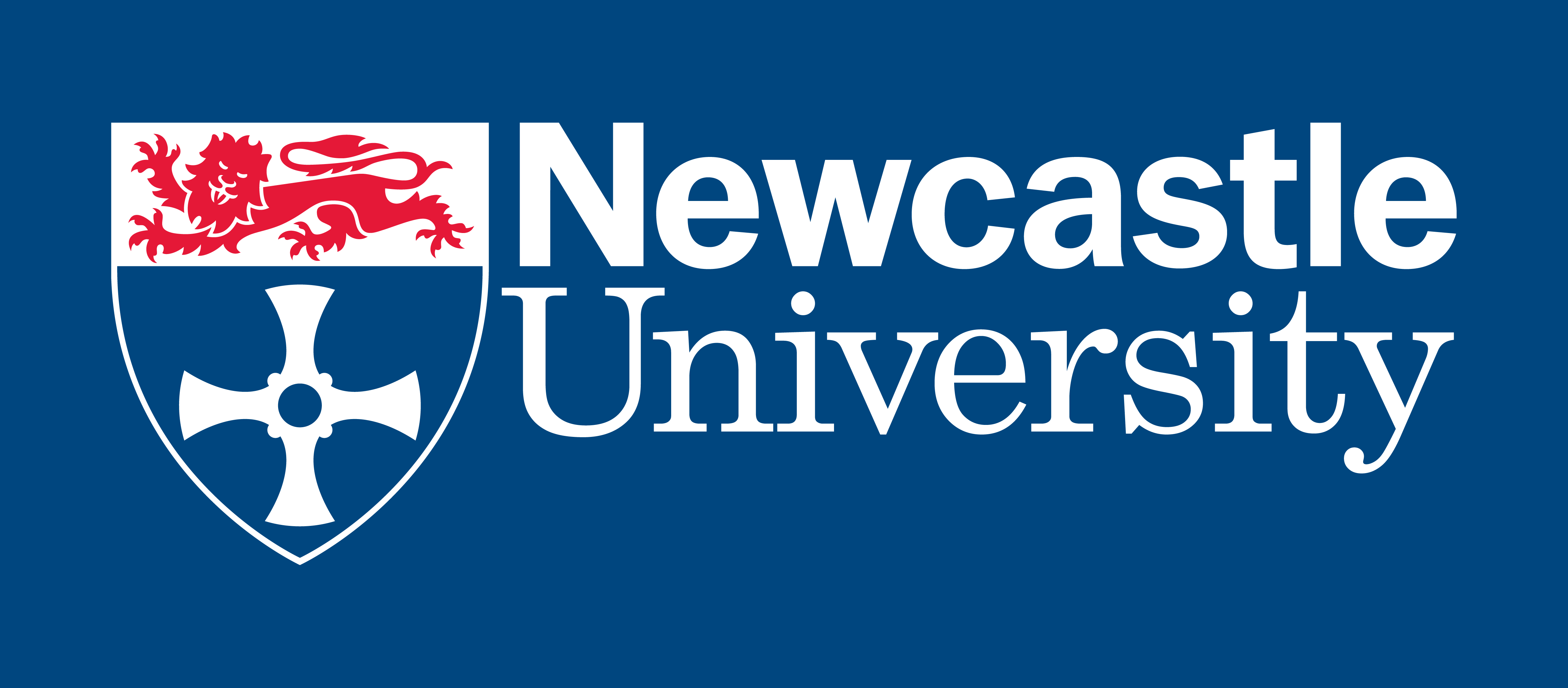 Acting against your inclination
When experiencing setbacks it is common to not feel like behaving differently in response
However, doing what you feel like doing when having unhelpful thoughts and difficult feelings may lead to a vicious cycle
Doing something different may be difficult at first – you may not feel like it, but doing it anyway regardless of your mood can result in your feelings changing
The process of noticing, reflecting and working out the purpose will help to make the chances of you doing a new action more likely
Psychological Therapies Training and Research Clinic; School of Psychology
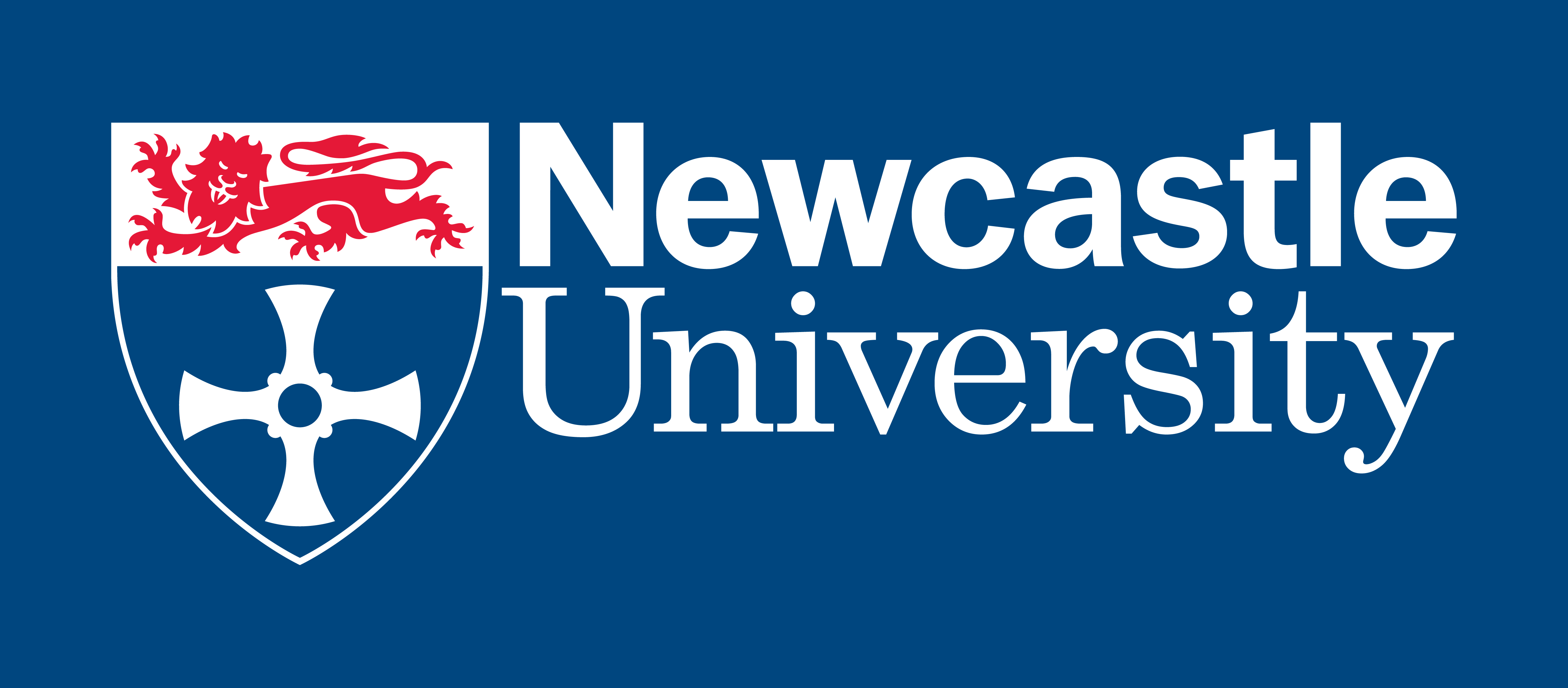 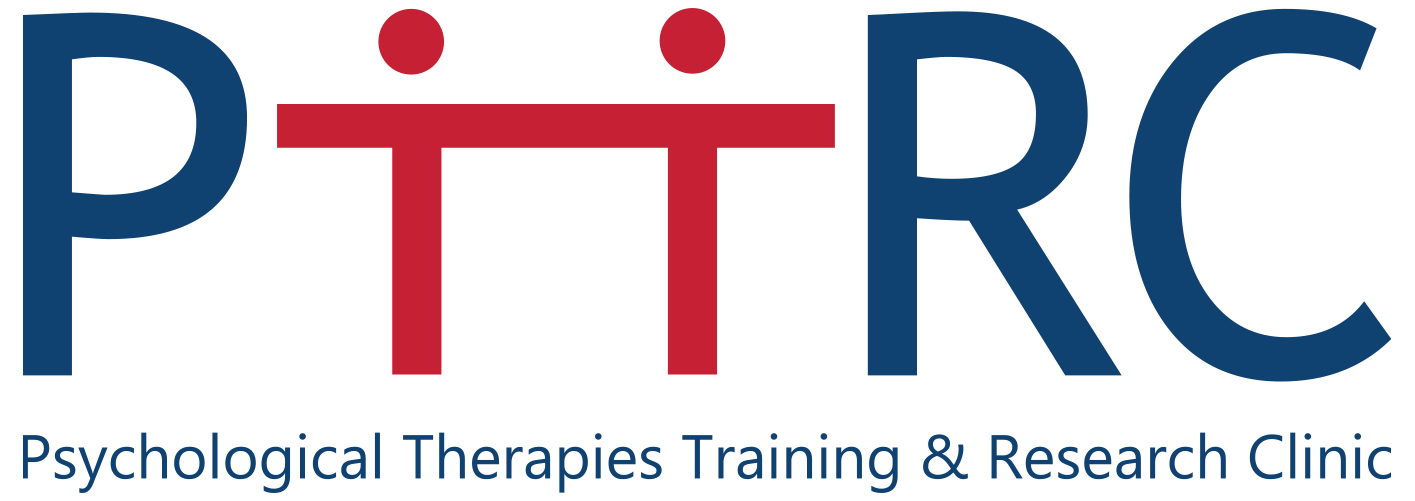 Skills Practice  3 – changing behaviour
Using your vicious cycle examples when experiencing a setback, take some time to consider your behaviour at the time and work through the process of generating an alternative behaviour:
1) What was the intended purpose of this behaviour in response to the setback?
2) Were there any unintended consequences?
3) What alternative behaviour could be enacted that would lead to a more desirable outcome?
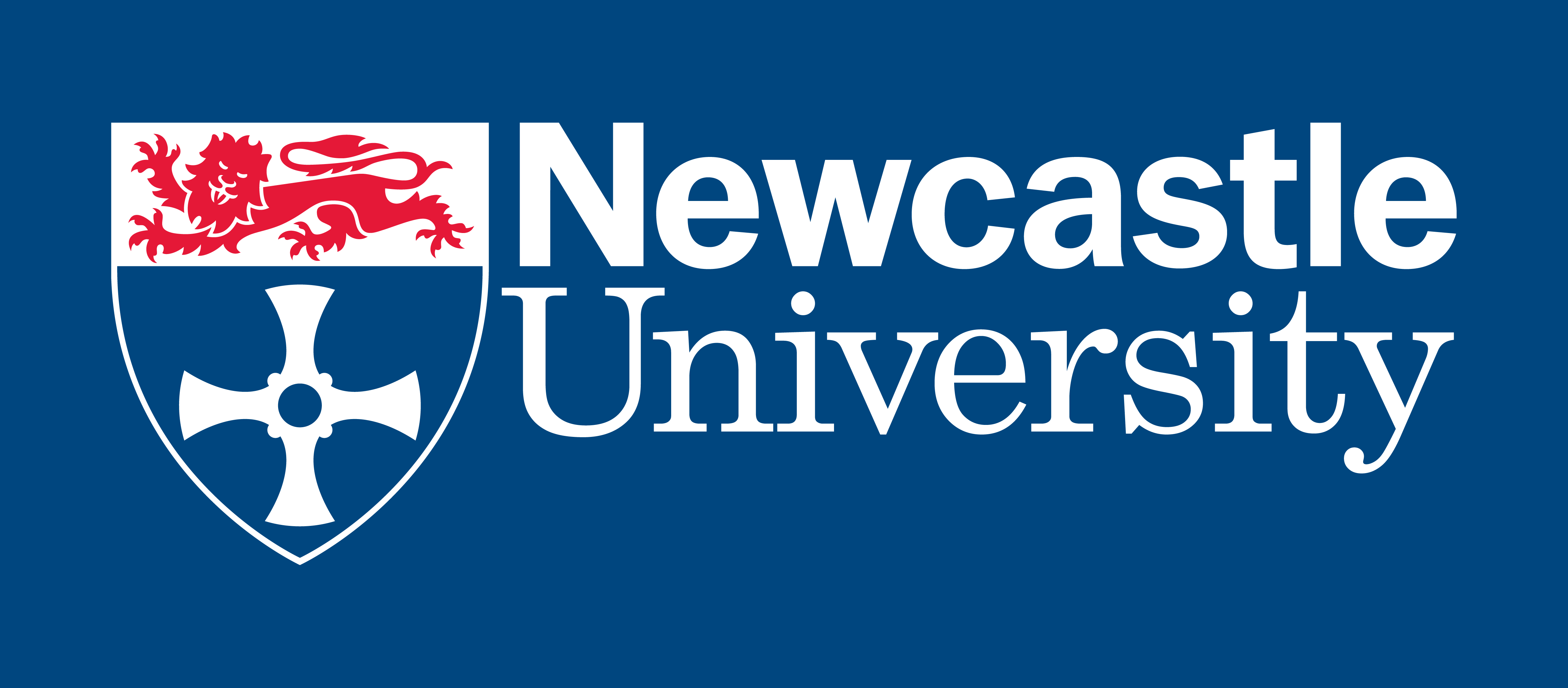 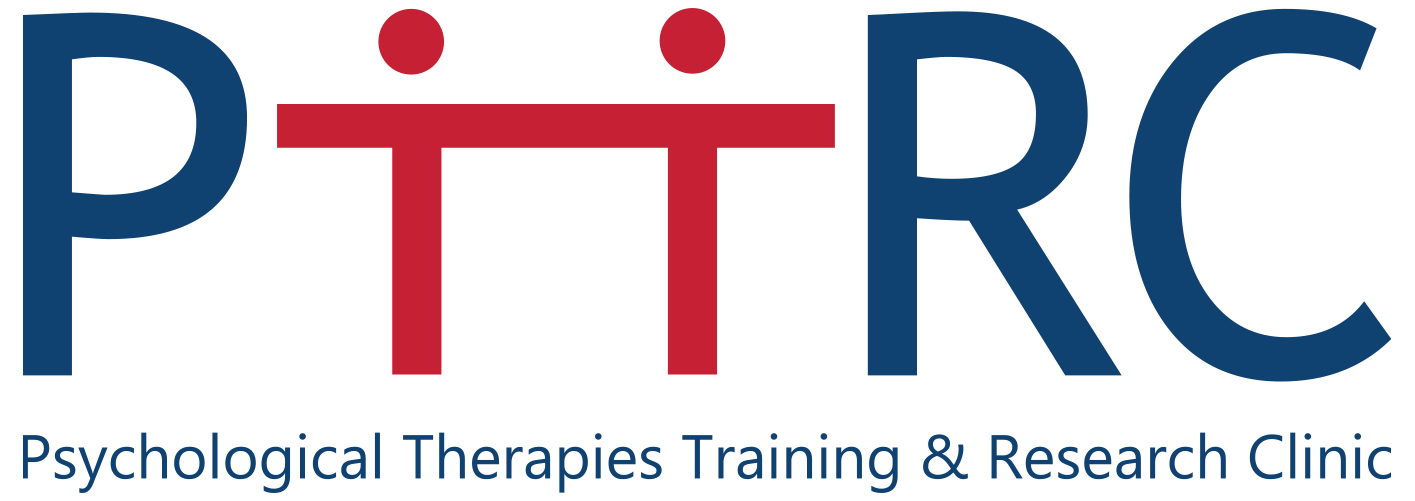 Treating Behaviours as an Experiment
Sometimes the way we think is what gets in the way of us doing something we want to do
E.g. “I will never get the job” causing a person to avoid applying
If we act in a way that means or thoughts are true, how will we experience change within these thoughts? 
By experimenting with new behaviours that go against what we think or fear will happen, we can often learn something new that we weren’t expecting
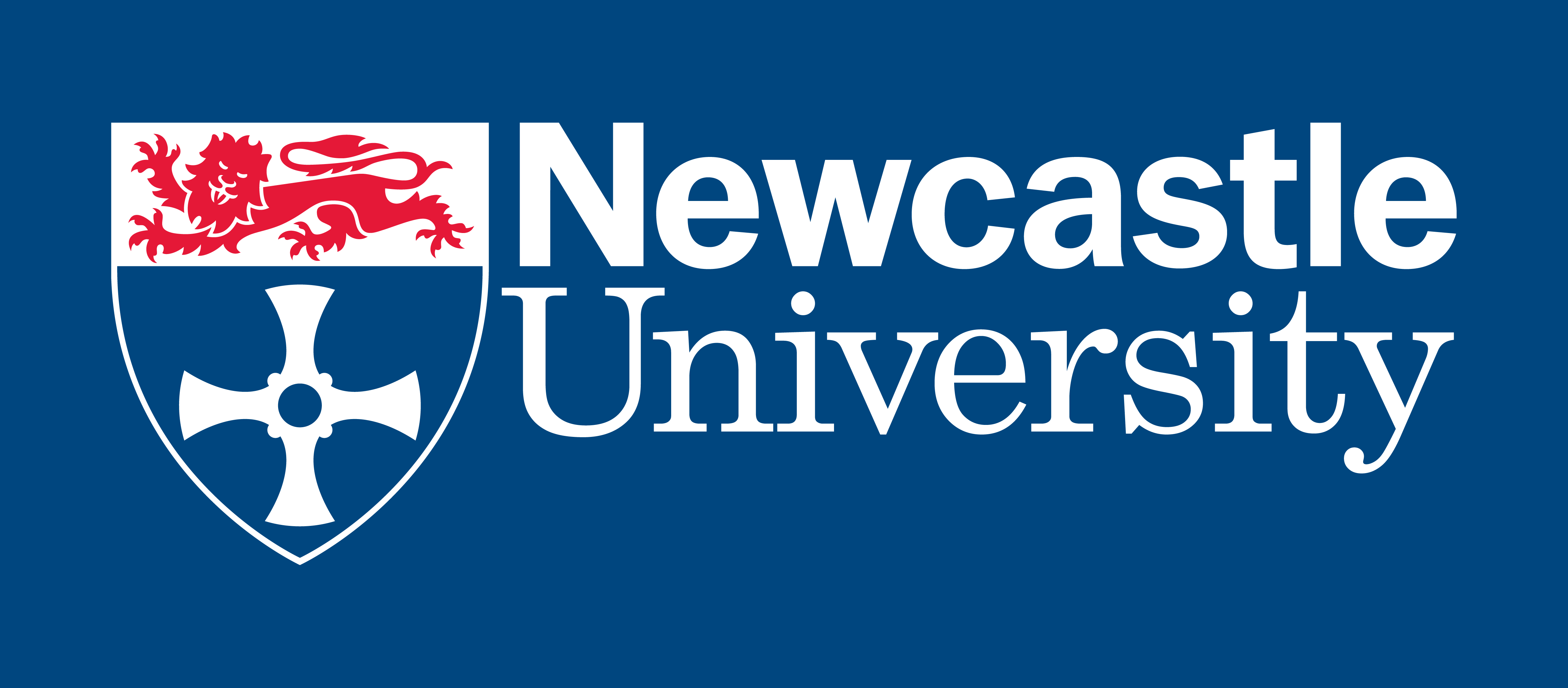 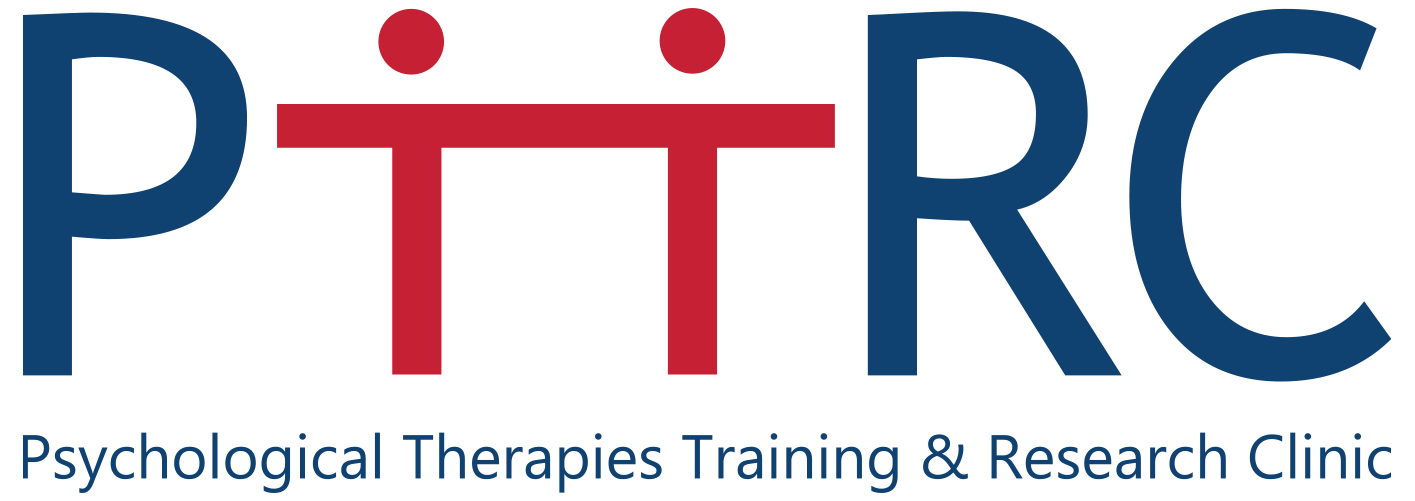 Homework: practice
This week, take the time to practice noticing mood changes 
In response, use the vicious cycle handouts to “map out” the interaction between your thoughts, feelings and behaviours
The additional handouts will help you challenge unhelpful thoughts and change unhelpful behaviours
Consider practicing with these resources when experiencing any setbacks this week
Report back next week
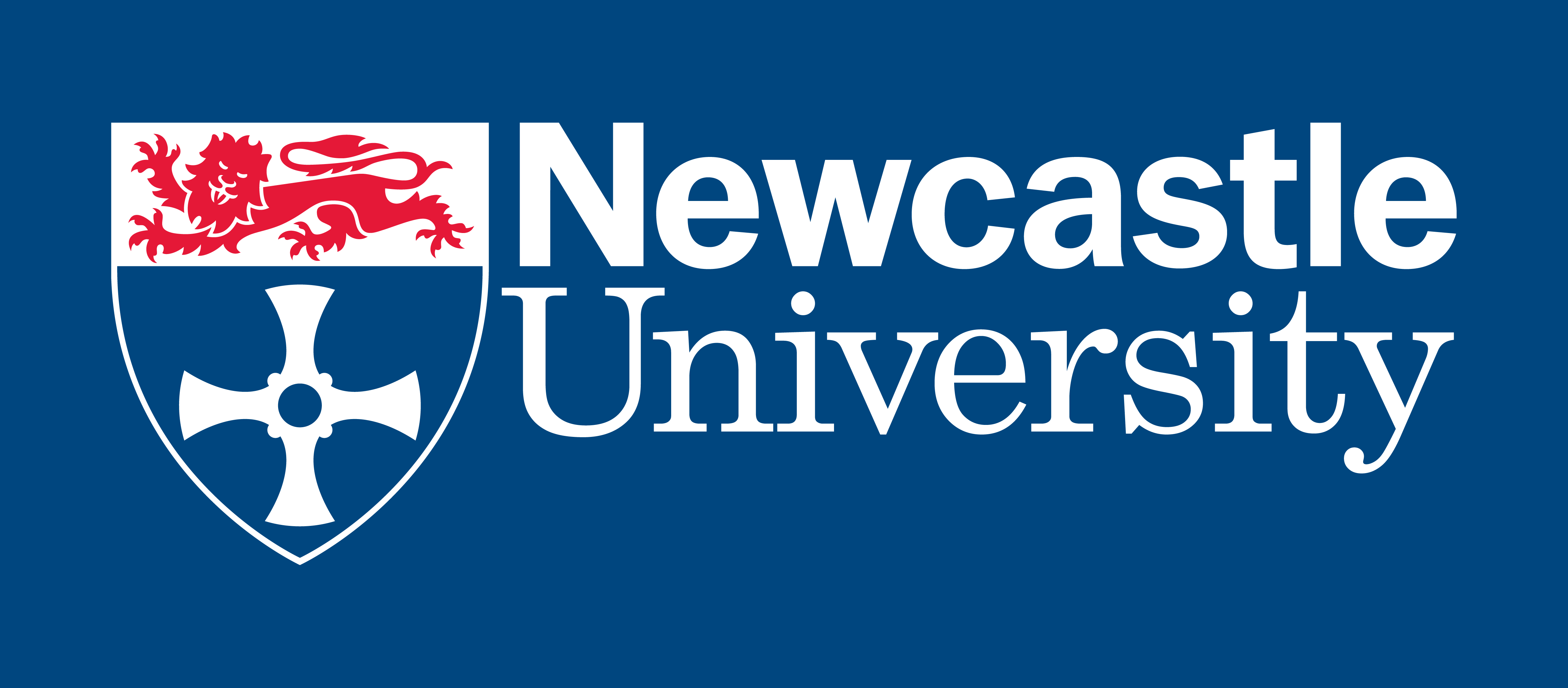 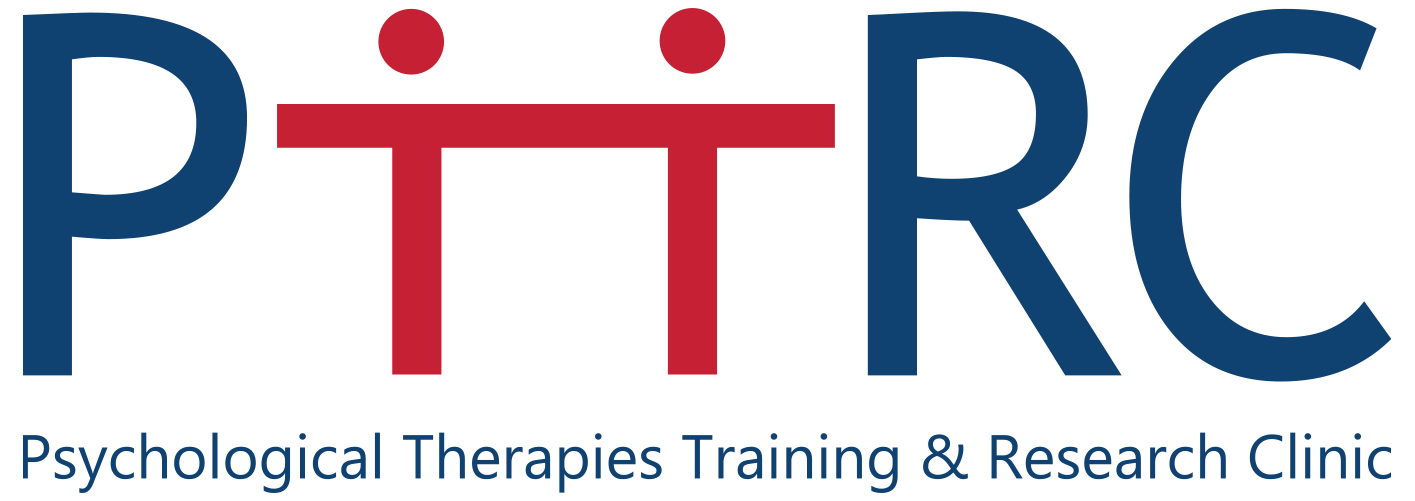 Key Messages
Setbacks are common – we can’t avoid them
Our reaction to setbacks (our thoughts, emotions and behaviour) can determine its impact on our lives
Learning to notice and reflect on our thoughts and behaviours can help us change those that are unhelpful
Challenging unhelpful thoughts and experimenting with alternative behaviour will cause emotional change in the face of the setback